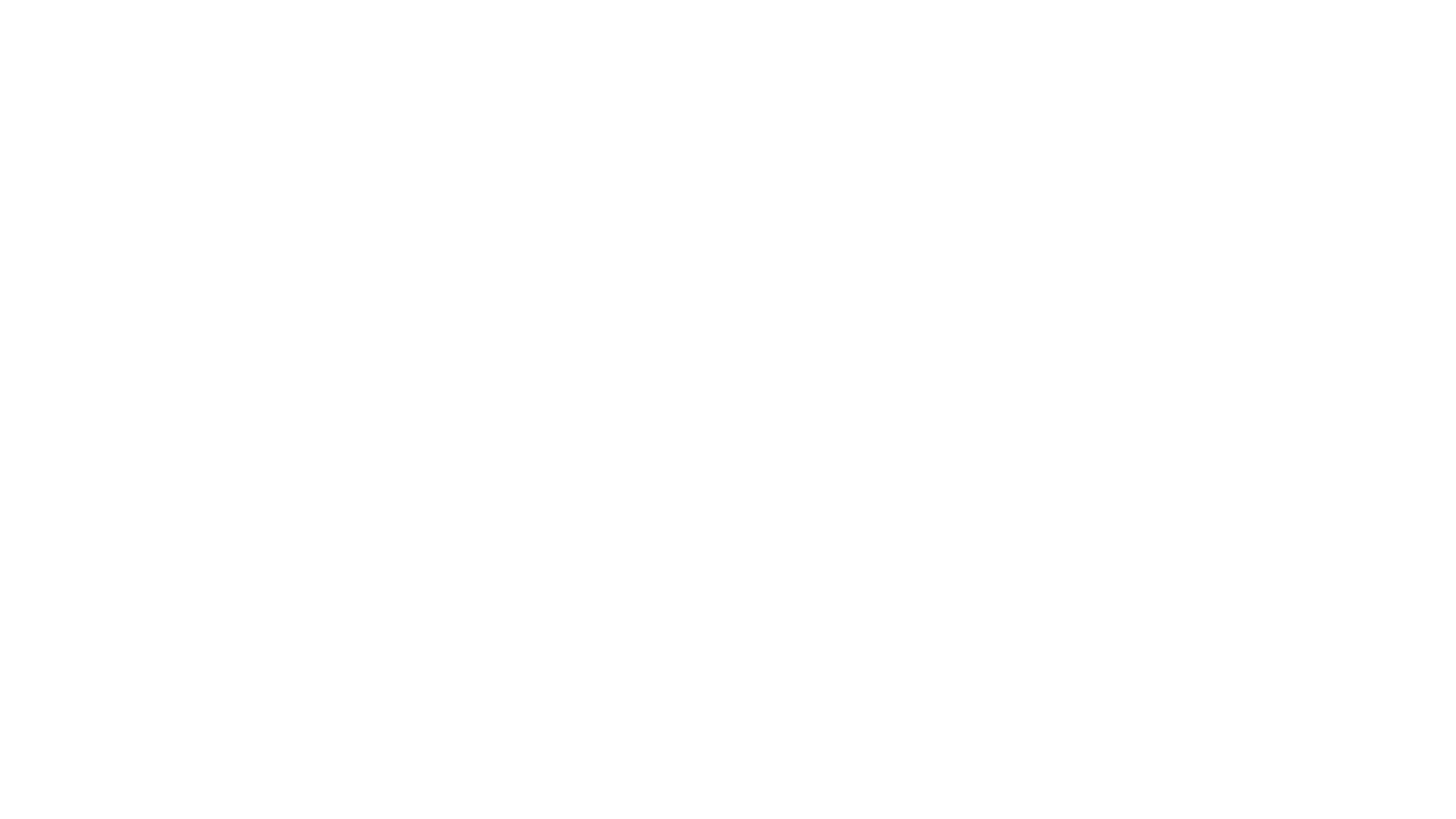 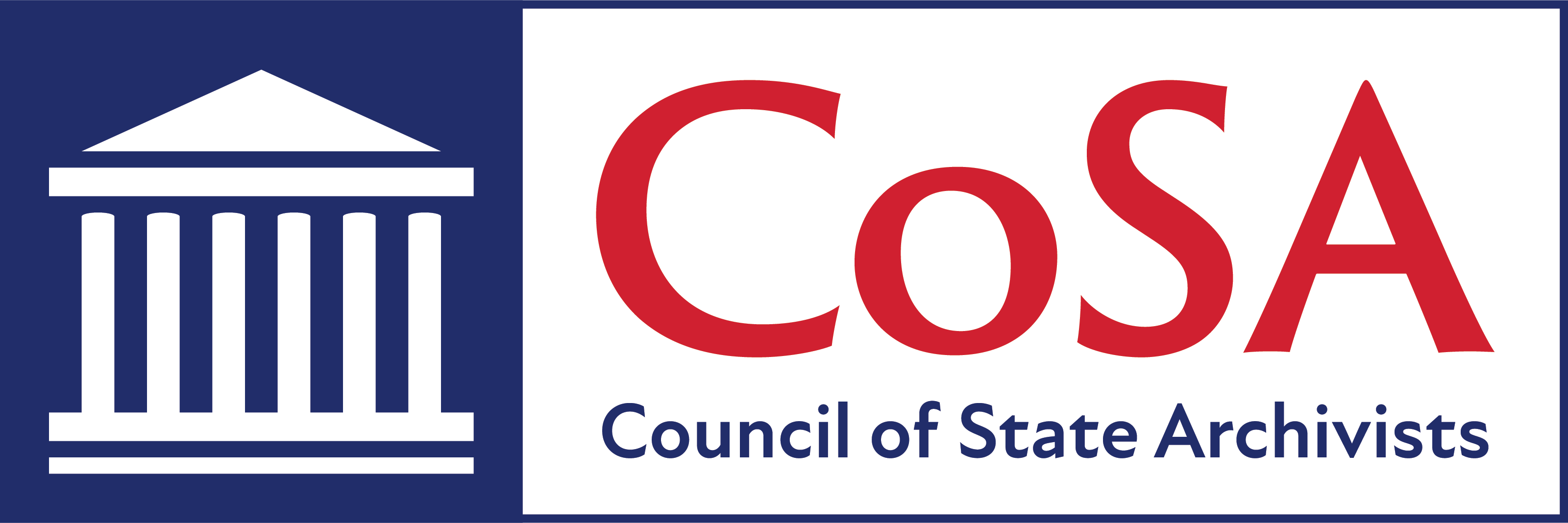 CoSA-NARA WebinarPreserving Audiovisual Materials
presented by the 
National Archives and Records Administration
and the 
Pennsylvania State ArchivesOctober 8, 2020   I   3 pm Eastern
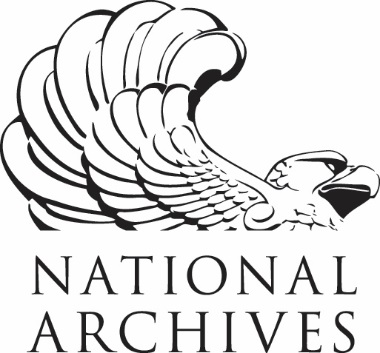 Welcome and Agenda
Welcome
Today’s Agenda

Introductions

Presentations

Q and A

Announcements
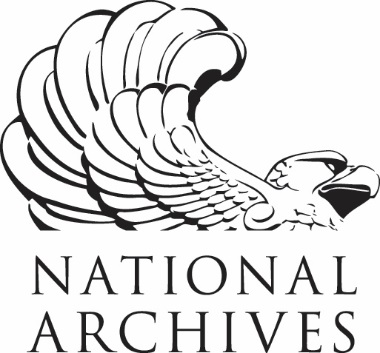 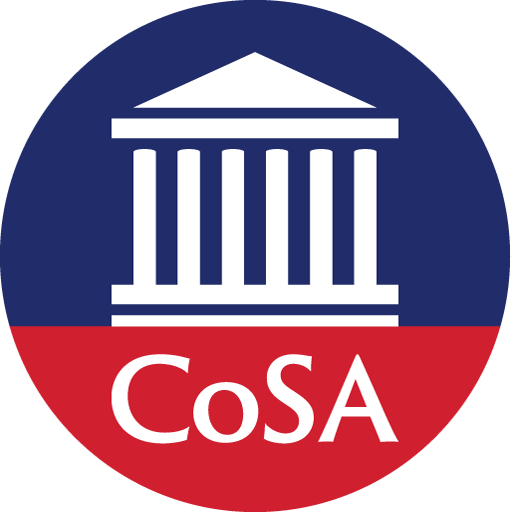 Speakers
MODERATOR
Meg Phillips, External Affairs Liaison, NARA

PRESENTERS
Dan Rooney, Director of the Special Media Records Division, NARA
Wes Decker, Archivist, Pennsylvania State Archives
Marie Valigorsky, Archivist, Pennsylvania State Archives
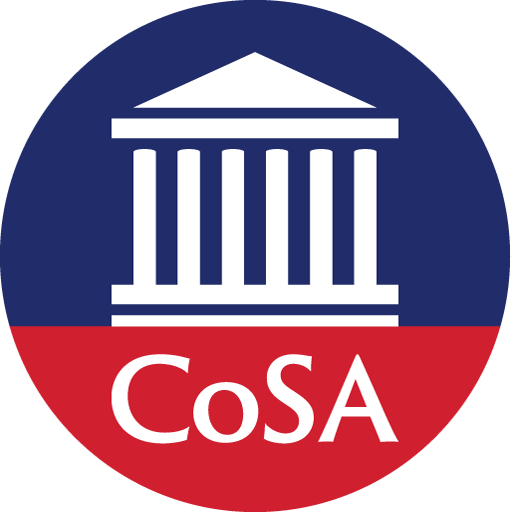 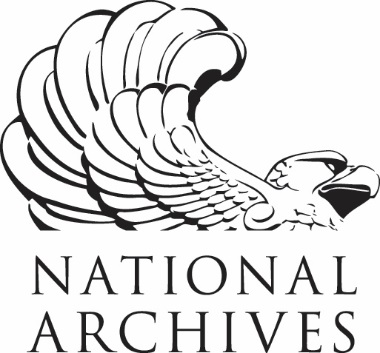 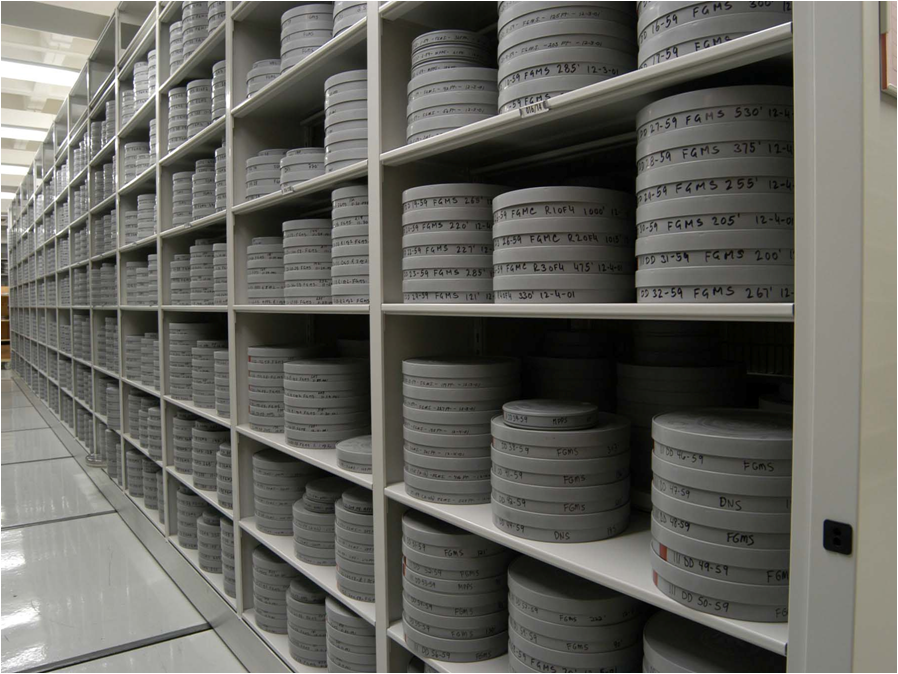 Moving Image and Sound Branch
Special Media Records Division
College Park, MD
National Archives and Records administration (NARA)
Established as U.S. government federal agency in 1934

Mission is to preserve and make available the permanently valuable records of the federal government, as well as donated materials collections

Provide records management services to federal agencies

Provide Public Access to collections

Administer archival holdings at 44 sites across the U.S.

Administer Presidential Library System
MOVING IMAGE AND RECORDED SOUND COLLECTIONS
Collecting of Motion Pictures and Sound Recordings date to the establishment of NARA
Primarily holdings from Executive Branch federal agencies, Congress and the Courts
Large volume of Donated Materials Collections
520,400 reels of motion picture film 
312,066 sound recordings
170,925 video recordings and rapidly growing
700+ TB Born digital/digitized holdings
Associated Textual Records
MOVING IMAGE AND RECORDED SOUND COLLECTIONS
Motion Picture Film: 
8mm, 9.5mm, 16mm, 35mm, 65mm, 70mm
Negative, positive, reversal, sound, silent
 
Video Formats:
Cassettes (Betacam, VHS, U-matic, Digital Betacam, Hi-8, DVC Pro, DVC ProHD, HDCAMSR)
Open Reel (2” Quad, 1” Open Reel Type A, C, 1 / 2” EIAJ open Reel
Optical Discs (DVD, Blu-Ray)

Sound Formats:
Disc Recordings (lacquers, shellac, vinyl, uncoated aluminum, memovox)
Open Reel Audio Tape
Cassettes, microcassettes
Dictation Belts and other Grooved Media
Optical Discs (CD, CD-R)
MOVING IMAGE AND SOUND RESEARCH AT NARA
Reference Staff Operates Motion Picture and Recorded Sound Research Room in College Park

Reference Collections Served in a Variety of Formats: Video Tape, DVD, Film Prints, Digital Files

Self Service and Records Retrieval 

Consultation Services and Numerous Finding Aids
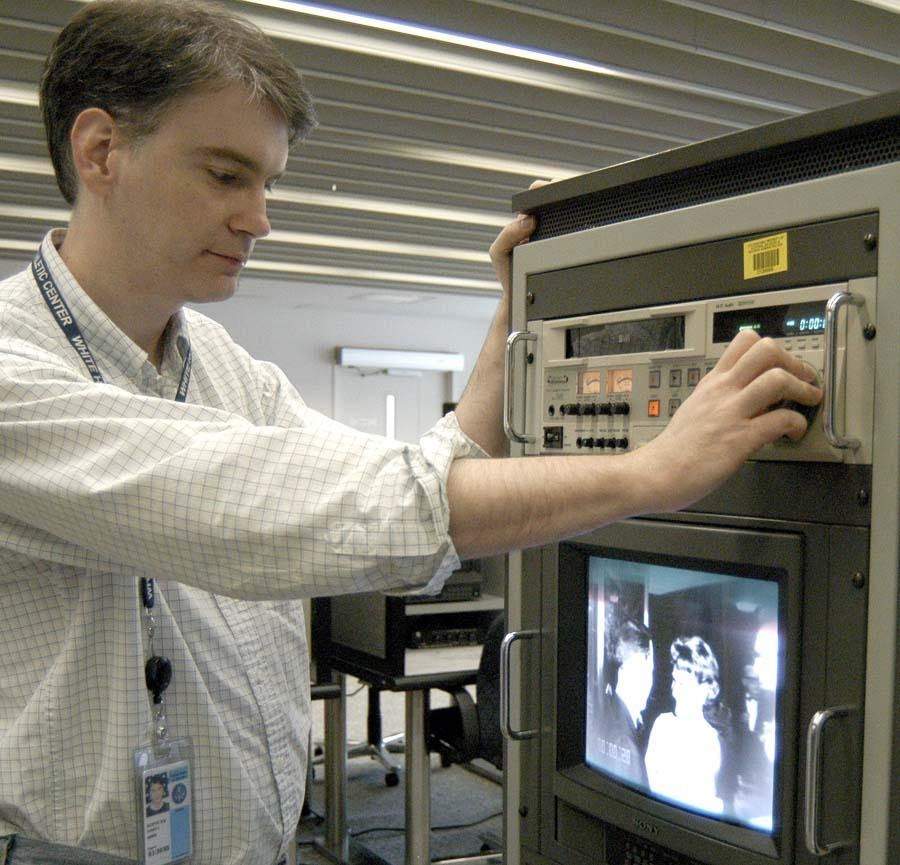 MOVING IMAGE AND SOUND RESEARCH AT NARA
2010 - 2018: Emphasized digital transition of research room operations

  Annual work plans emphasized two approaches:
Identify and prioritize legacy reference collection for digitization
Phase out and replace analog reference service model with digital reference service model
Reduced analog playback workstations
Reduced variety of analog copy types served

  Transitioned to digital delivery
onsite and offsite models
MOVING IMAGE AND SOUND RESEARCH AT NARA
Digital Reference File Deliverables:
Digital Video:                               Digital Audio: 
Data Format: Container: MPEG-4                                                            MPEG-1 Audio Layer 3 (aka MP3)                                                  Bitrate: ~2.1 Mbps                                                                                                    128kbps (mono) or 256kbps (stereo)
Video frame size: 720 x 480 non-square pixels                                         Typical file size 128 Kbps: ~ .96 MB/minute
Aspect ratio: 4:3                                                                                          or 0.57 GB/hour 
Video codec: Advanced Video Codec (avc1)                                               256 Kbps: ~ 1.9 MB/ minute or .113 GB/hour
Video bitrate: ~2.0 Mbps
Audio channels: 2 (stereo L R)
Audio bitrate: 192 Kbps
Audio mode: CBR
Audio codec: Advanced Audio Codec (AAC)
Audio sample rate: 48 KHz
Audio sample size: 16 bit
Typical file size: ~15.67 MB/minute or .940 GB/hour
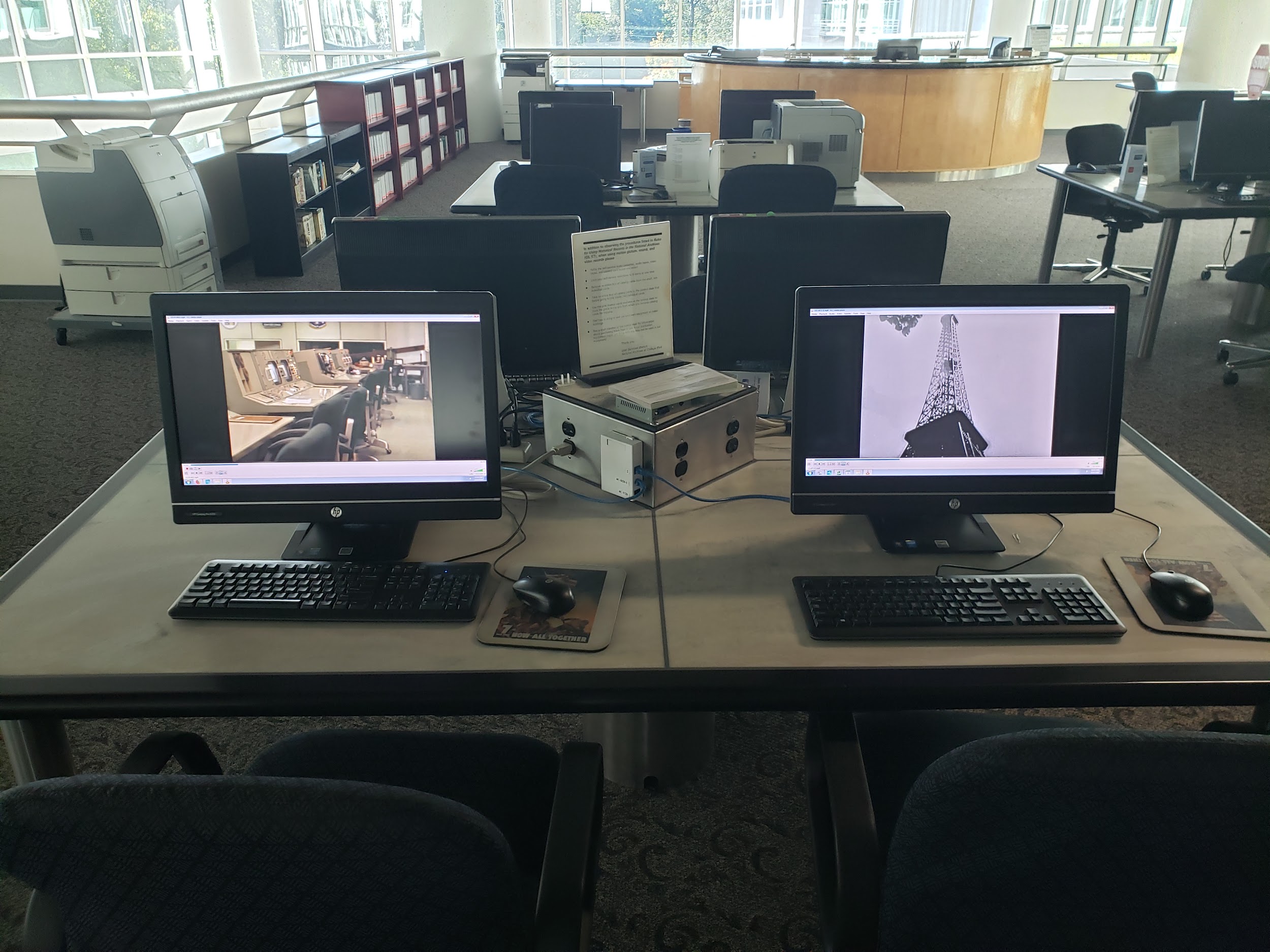 Digitization Inputs
Federal Agency Requests
Legacy Reference Media Replacement
Annual Work Plan by Fiscal Year

Metadata Projects
Scanning/
Reformatting   Projects
Catalog Upload/QC projects
Technical QC and File Management Projects
Researcher Requests
Planned Digital Preservation Projects
Presidential Libraries
Planned Digital Access Projects/Digitization Partnerships
Exhibit / Screening Requests
Staff Archival Processing support
MOTION PICTURE AND A/V PRESERVATION LABS
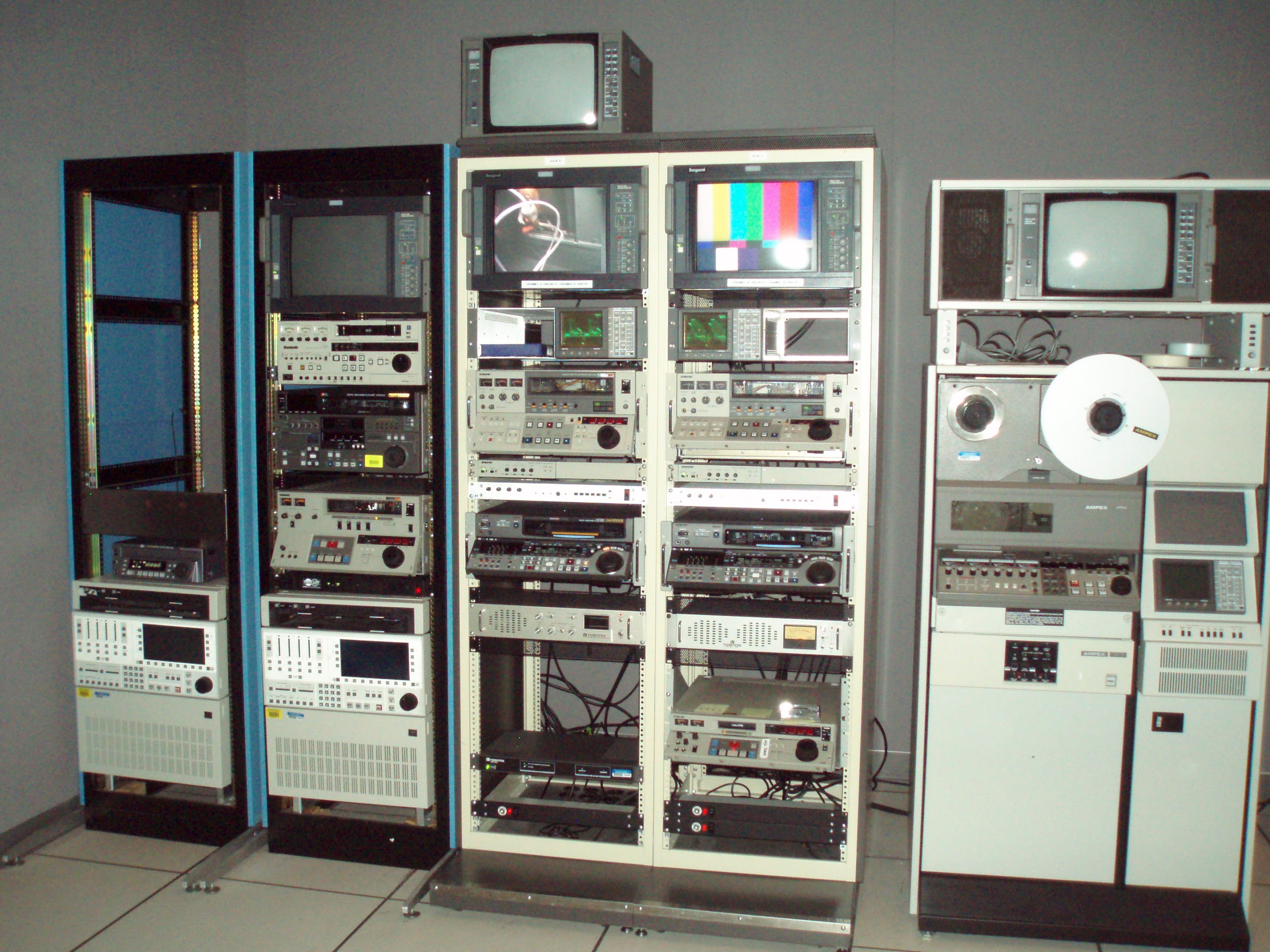 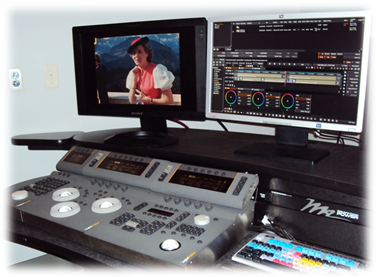 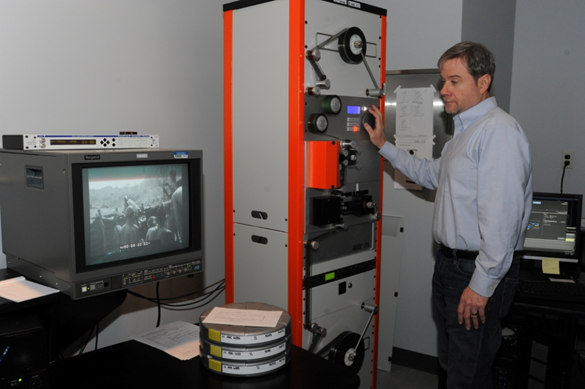 MOTION PICTURE AND A/V PRESERVATION LABS
Researcher Requests:
Provide digitization support for onsite reference viewing/listening for holdings which NARA does not have a suitable copy to provide for public access

Comprises the vast majority of digitization requests for non-planned projects

Film scanning comprises greatest number of public requests over video and audio
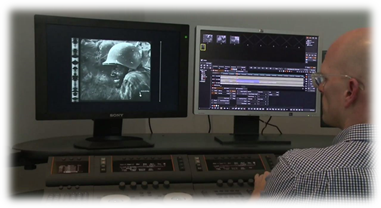 MOTION PICTURE AND A/V PRESERVATION LABS
Systematic preservation projects by series or collection

Audio and Video Formats at risk, of highest use, or with limited/expensive playback options

Determined in consultation between archival unit and labs

Digitize to preservation file spec and create derivatives for access

Collaborate with archival unit on metadata tracking, item/content verification/pulling and refiling process
MOTION PICTURE AND A/V PRESERVATION LABS
Systematic access projects by series or collection

To retire and replace failing legacy media used as reference copies

To increase access to high use holdings for researchers

To increase online access in the NARA catalog

To support specialized projects from another office (eg, exhibits or public programs)
Digital preservation file workflows
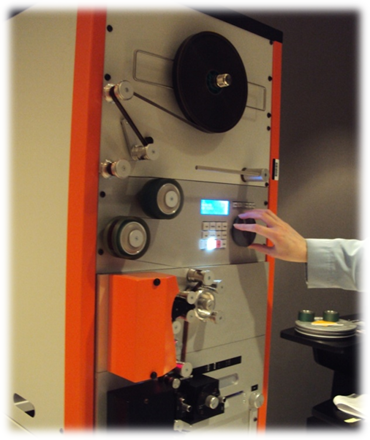 Digitized Film: 

DPX (Digital Picture Exchange) as defined by SMPTE 268M-1994
Uncompressed
Version 1
Bit Depth: 10 Bit
Resolution: 4K (4096x3112)
Color space: 4:4:4
Color model: RGB
Log Byte order: Big endian
Typical file size: ~ 68 GB/minute or 4 TB/hour
Audio Data (if present):
Encoded to Linear Pulse Code Modulation (LPCM)
Sampling frequency: 96 kHz
Bit depth: 24
Sound field: mono or dual mono
Typical file size: Mono: ~ 17.28 MB/minute or 1 GB/hour; Stereo: 134.5 MB/minute or 2 GB/hour

Typical Derivatives may include: HD DPX, SD-MPEG-2, MPEG-4
Digital preservation file workflows
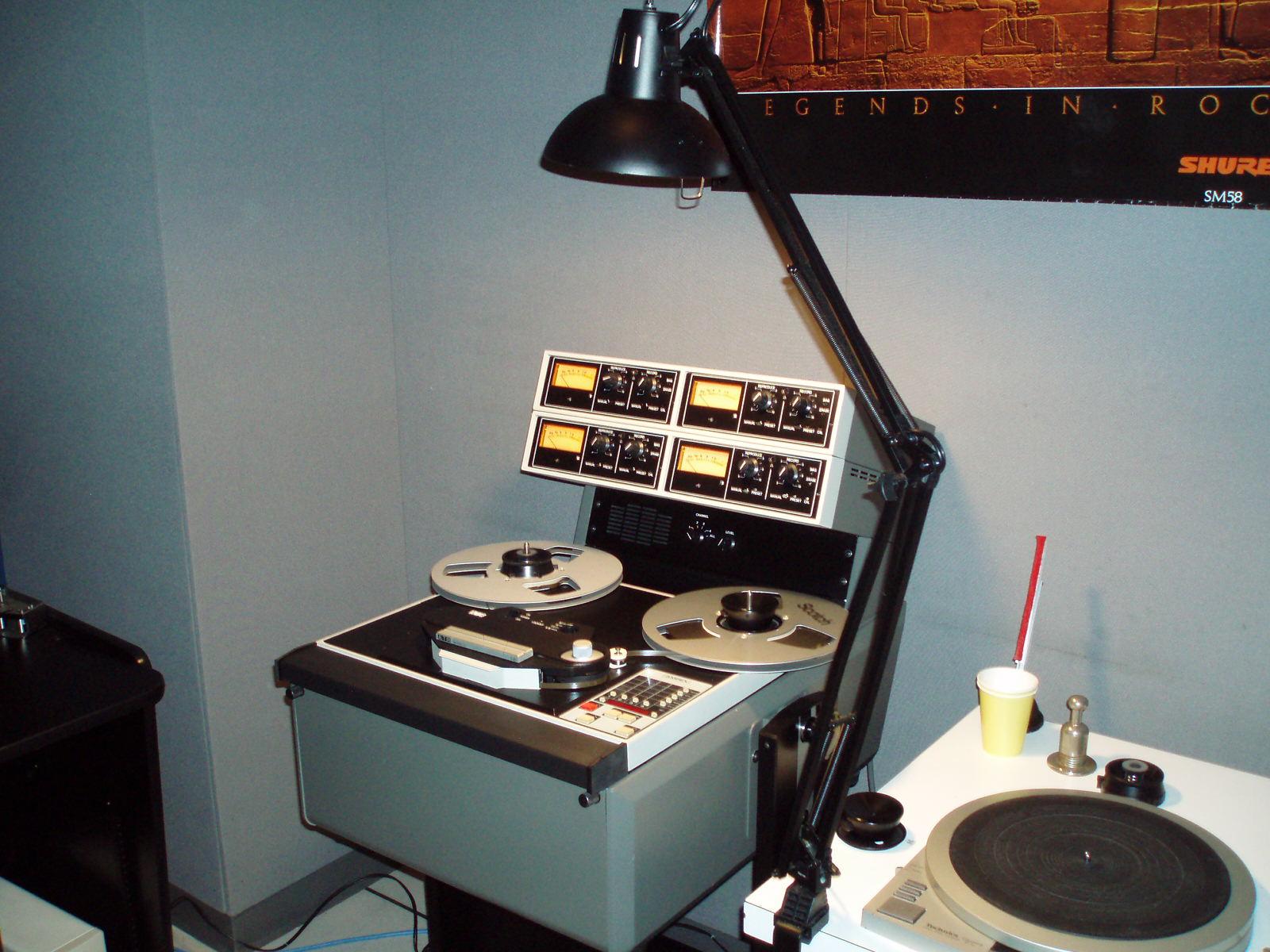 Digital Audio: 

Broadcast WAV (.wav) as defined by 
The European Broadcasting Union in document Tech 3285
Uncompressed
Version: 1
Capture Information	
Encoded to Linear Pulse Code Modulation (LPCM)
Sampling frequency: 96 kHz
Bit depth: 24
Sound field: as in original recording
Byte order: Little endian
Typical file size Mono: ~ 17.28 MB/minute or 1 GB/hour
Stereo: ~ 134.5 MB/minute or 2 GB/hour

MP3 Derivatives Listed above is file spec for reference deliverables - onsite and in the NARA Catalog
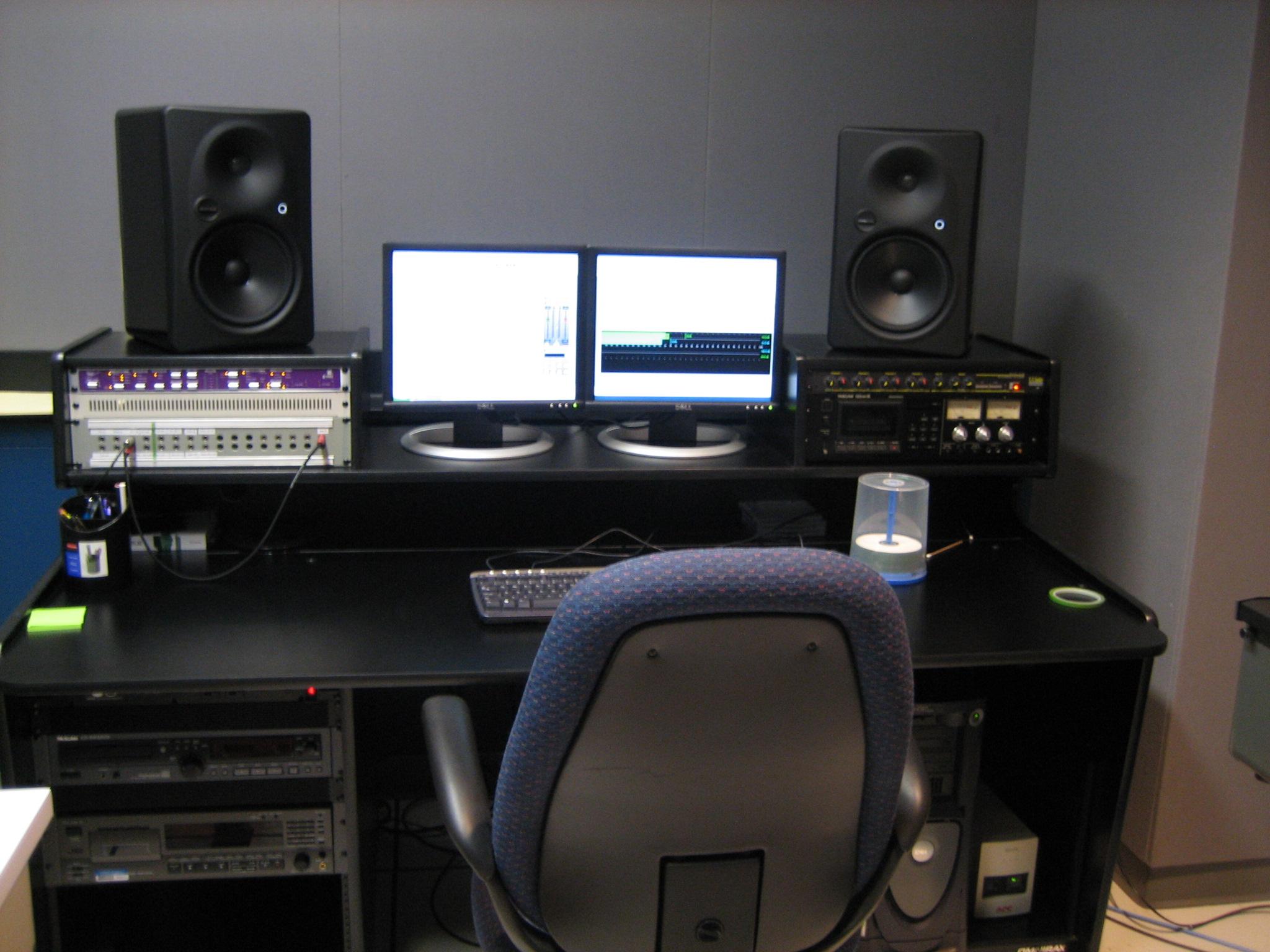 Digital preservation file workflows
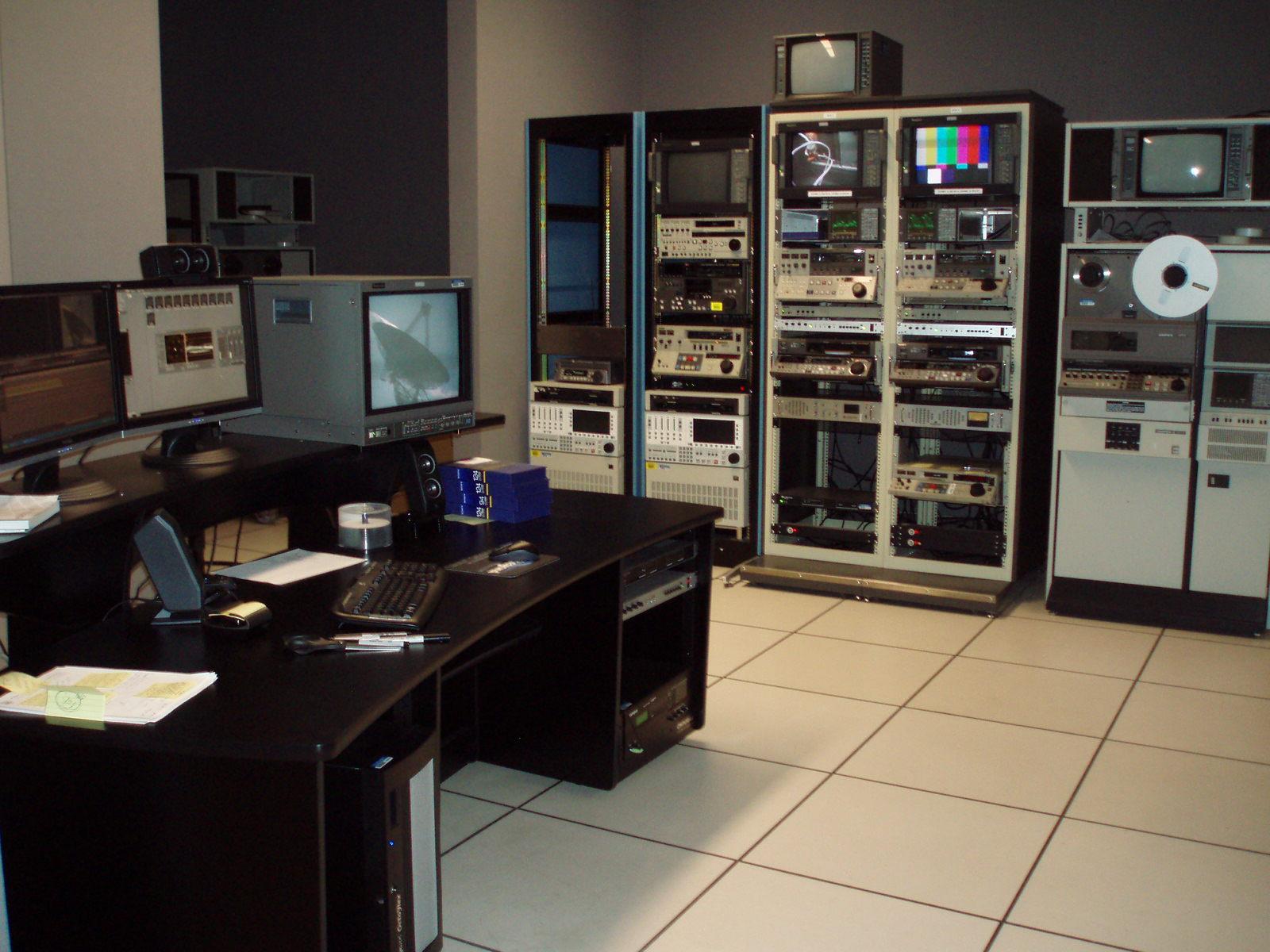 Digital Video: 

AVI (Audio Video Interleaved)
	
Target Total Bitrate: ~228 Mbps
Timecode: Source LTC/VITC
Frame size: 720x486
Video codec type: Uncompressed
Video codec: v210
Video bit depth: 10 bit
Video frame rate: 29.97 fps
Chroma subsampling: 4:2:2
Interlaced scan
Audio channels: 4 discrete (2 AES pairs)
Audio codec: PCM
Audio sample rate: 48 KHz
Audio sample size: 24 bit
Typical file size: ~589 MB/minute or 95.37GB/hour

Typical Derivatives include MPEG-2 50mb/s (Reproduction)
MPEG-4 ~2 mb/s (Reference)
NARA CATALOG - ITEM LEVEL DESCRIPTION FOR A/V RECORDS
Sample Project:

Systematic Film Scanning of U.S. Army World War I Historical Collection 
5 year project to digitize all films and associated textual records

Update legacy catalog records

Transcription of textual files in catalog during telework
NARA RESOURCES FOR MOVING IMAGE AND SOUND COLLECTIONS
Moving image/audio reference requests can be sent to: mopix@nara.gov
NARA Moving image and Recorded Sound Website:
www.archives.gov/research/motion-pictures
Unwritten Record Blog: unwritten-record.blogs.archives.govNara Catalog 
catalog.archives.gov
DAN ROONEY, 
DIRECTOR, SPECIAL MEDIA RECORDS DIVISION
daniel.rooney@nara.gov
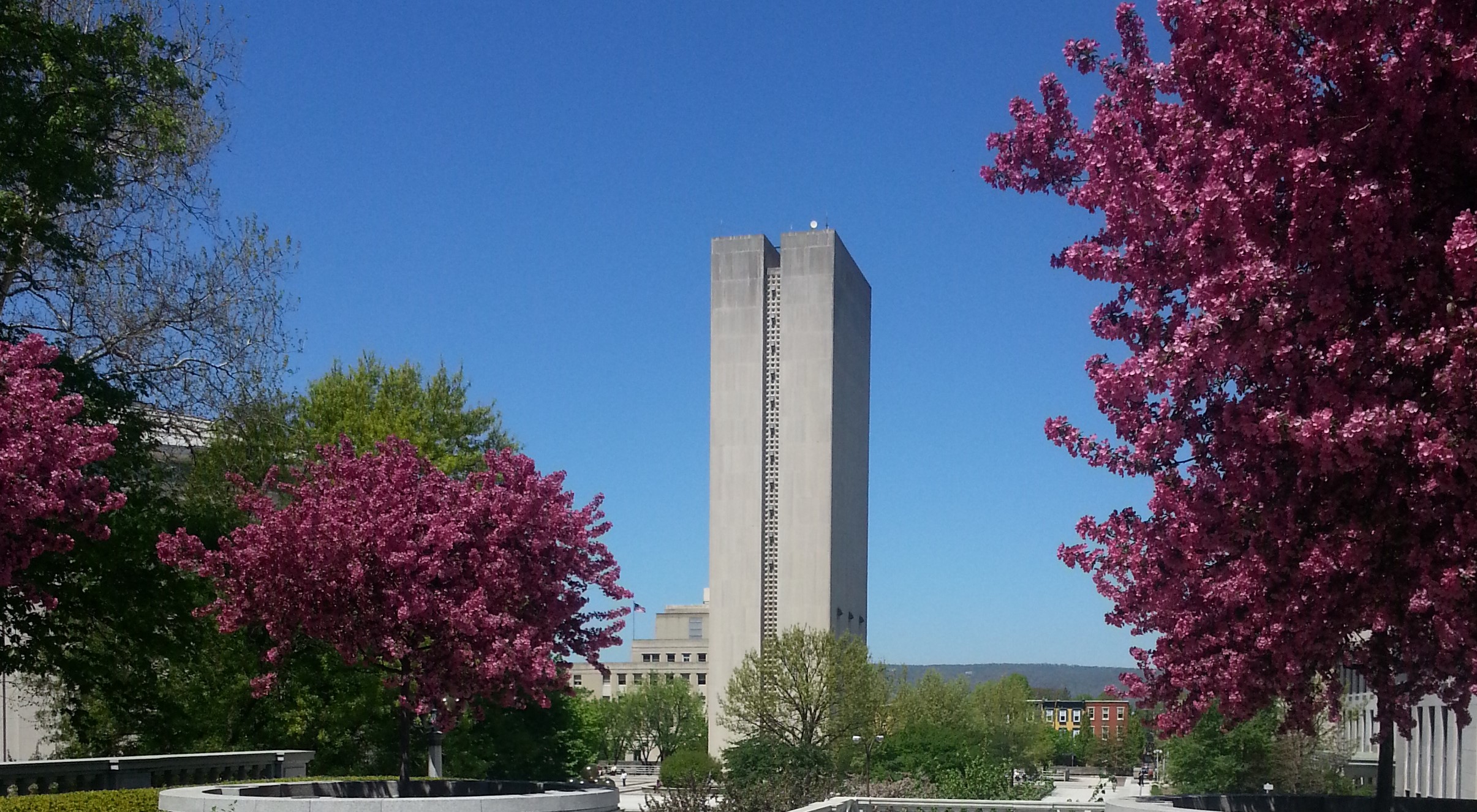 Digitizing Video Tapes at the Pennsylvania State ArchivesWesley DeckerArchivist
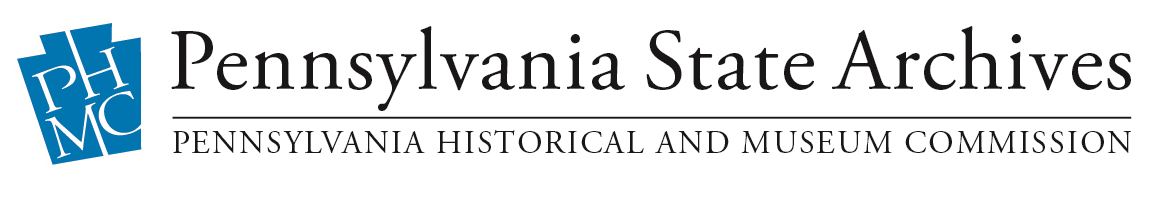 What the PA State Archives Can Digitize
Common Formats
¾ inch U-matic Tapes
Betacam Tapes 
SP
SX
Digital
VHS Tapes
Most of the tape decks and accessory equipment were obtained through our partnership with Commonwealth Media Services.  A few tape decks were already in-house.
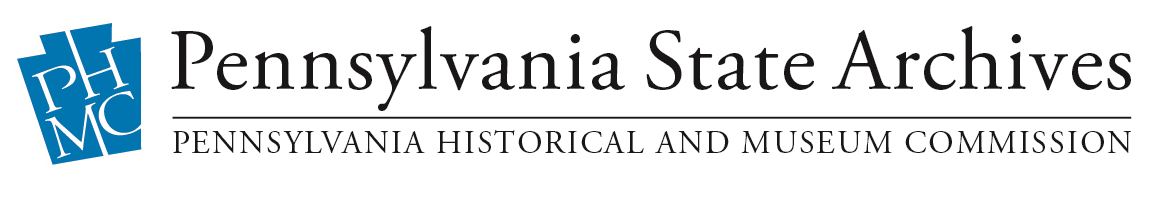 What the PA State Archives Can’t Digitize
Common Formats
8 mm
16 mm
Need to send these reels to an outside vendor for digitization.
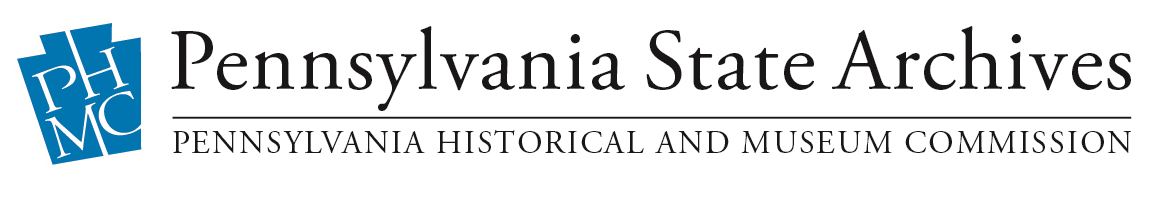 ¾ Inch U-matic Tapes
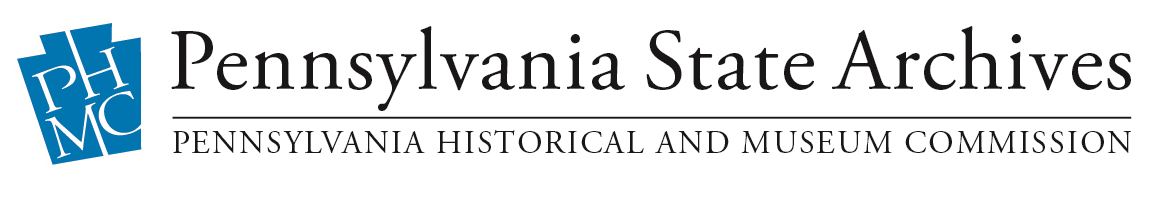 ¾ inch U-matic Tape Decks
Sony VO-9600
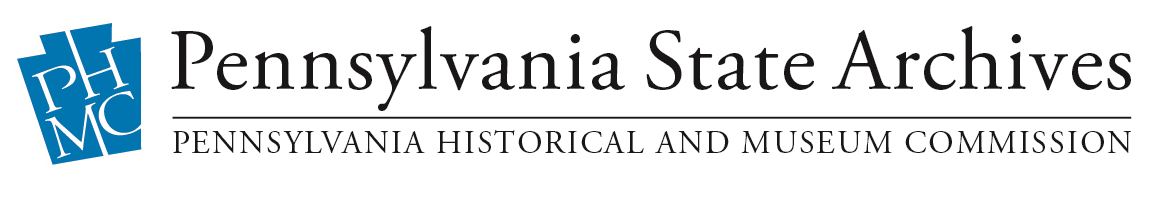 ¾ inch U-matic Tape Decks
Sony VO-5850
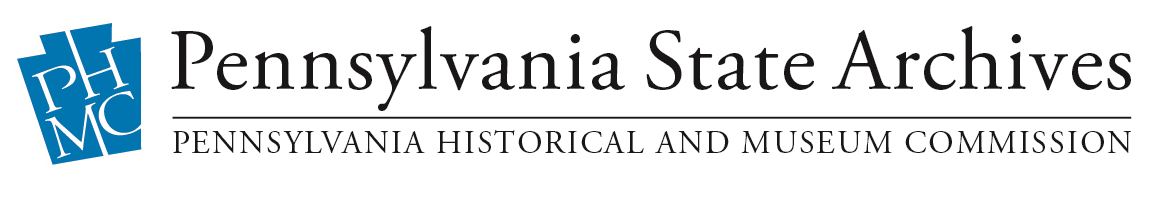 Betacam Tapes
Betacam SP
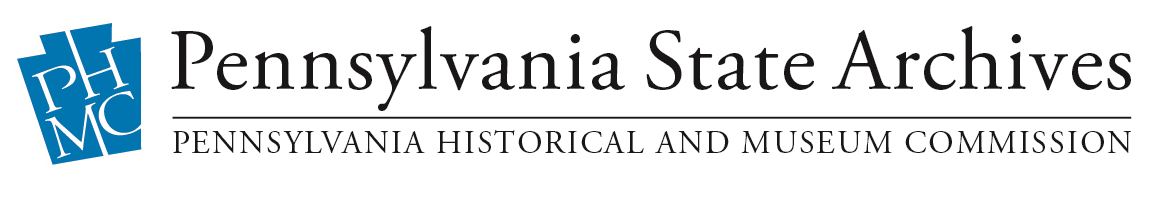 Betacam Tapes
Betacam SX
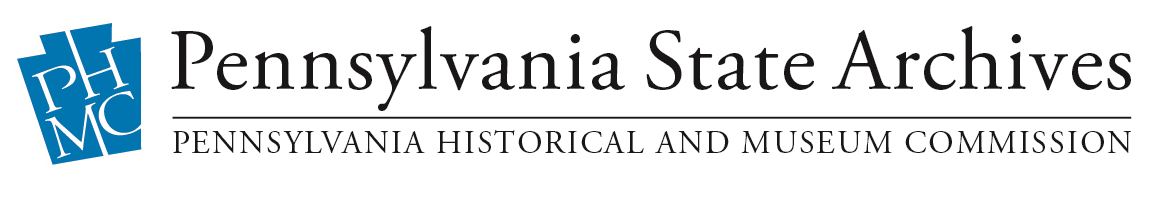 Betacam Tapes
Digital Betacam
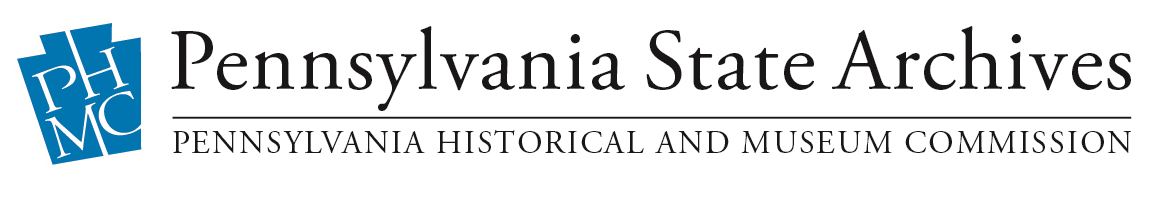 Betacam Tape Decks
Sony DNW-A75
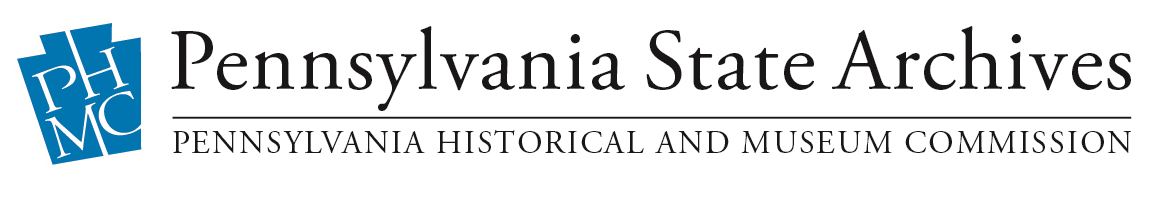 Betacam Tape Decks
Sony DVW-A500
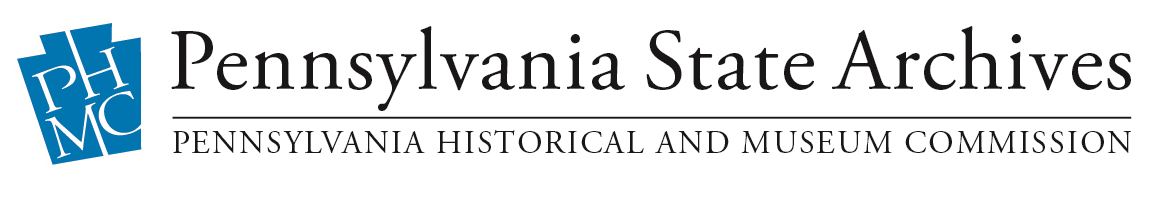 Betacam Tape Decks
Sony MSW-M2000
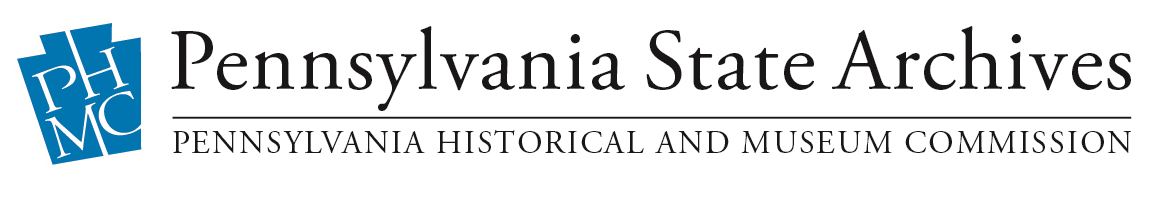 VHS Tapes
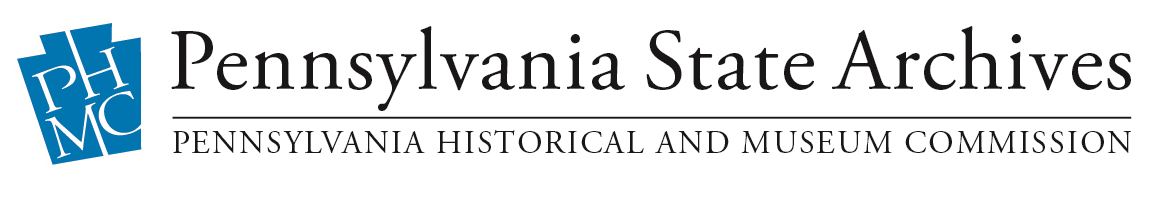 VHS Tape Decks
Sony SVO-1630
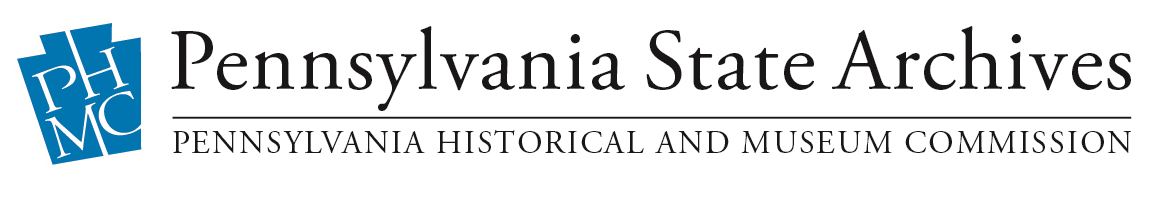 VHS Tape Decks
Sony SVO-5800
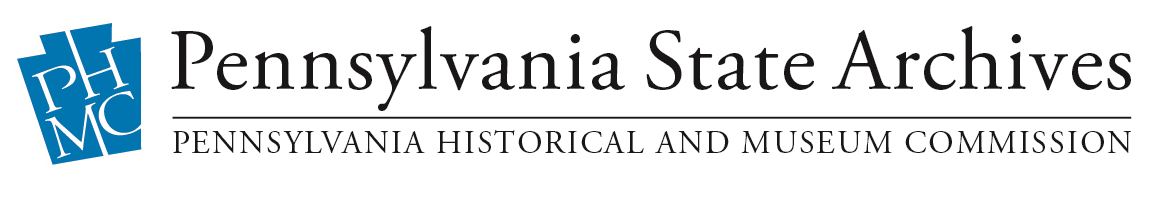 Digitization Process: Accessories
iMacs
Blackmagic Studio Videohub Router
Blackmagic H.264 Pro Recorder 
Blackmagic Mini Converter Analog to SDI (U-matic and VHS)
Time Base Corrector (U-matic and VHS)
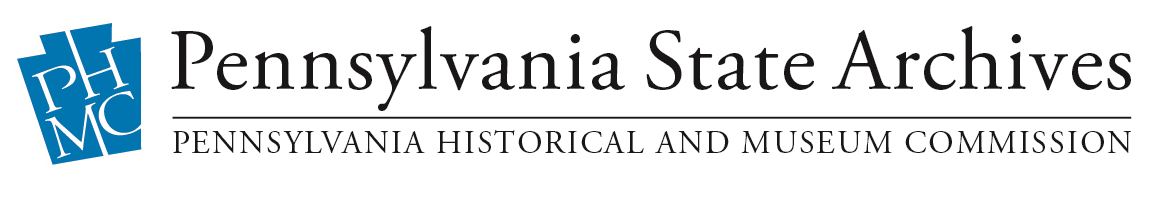 Digitization Process: Accessories
iMacs
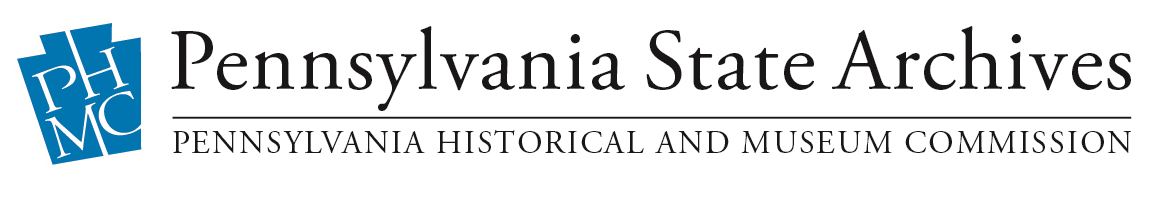 Digitization Process: Accessories
Blackmagic Studio Videohub Router
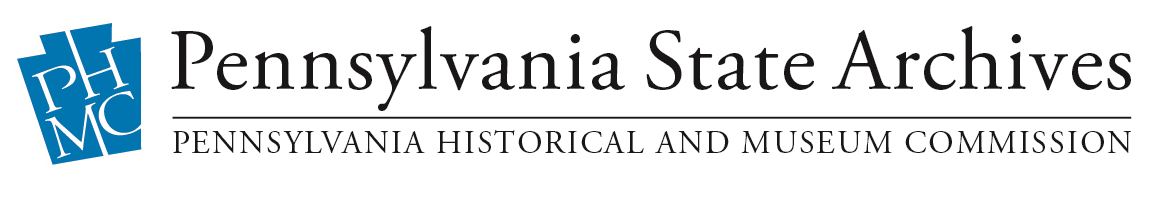 Digitization Process: Accessories
Blackmagic H.264 Pro Recorder
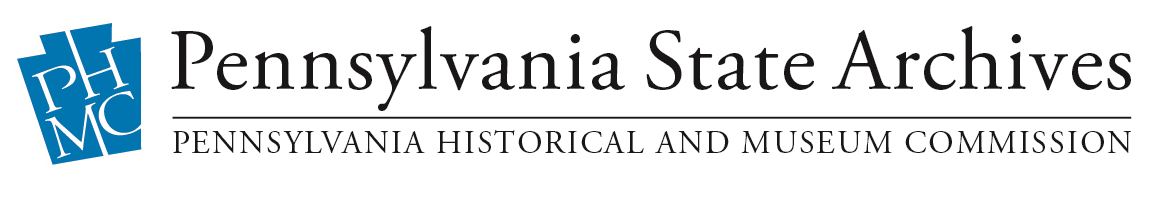 Digitization Process: Accessories
Blackmagic Mini Converter Analog to SDI (U-matic and VHS)
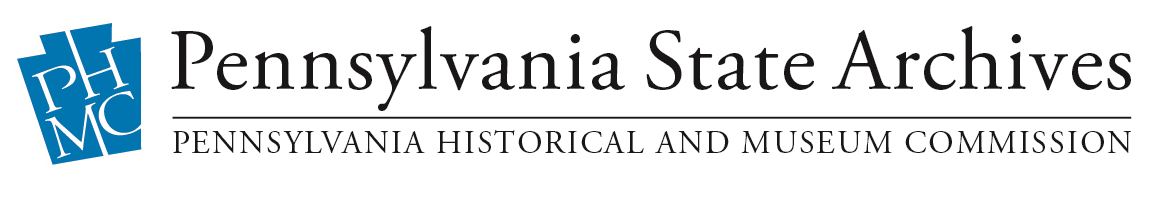 Digitization Process: Accessories
Time Base Corrector (U-matic and VHS)
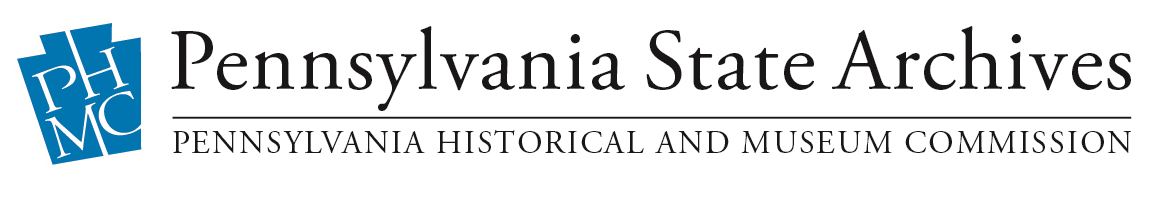 Digitization Process: Applications
Blackmagic Studio Videohub
Blackmagic Media Express
QuickTime
Adobe Premiere Pro
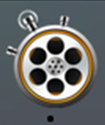 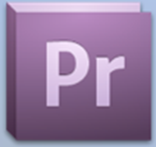 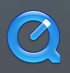 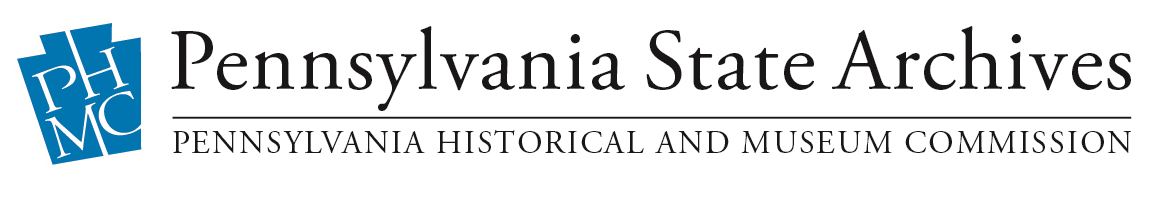 Digitization Process: Applications
Blackmagic Studio Videohub
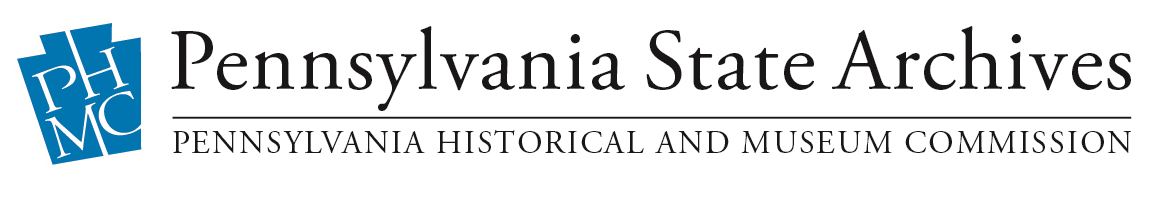 Digitization Process: Applications
Blackmagic Media Express
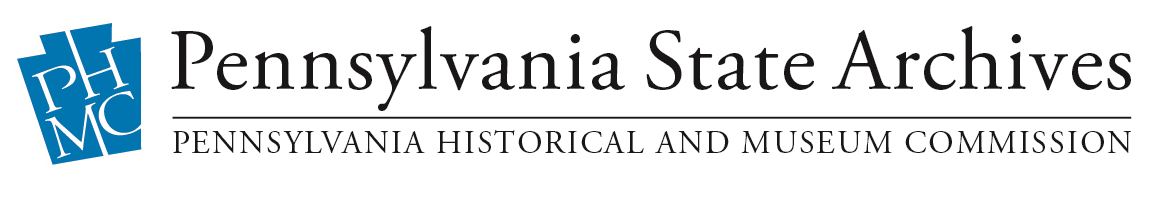 Digitization Process: Applications
QuickTime
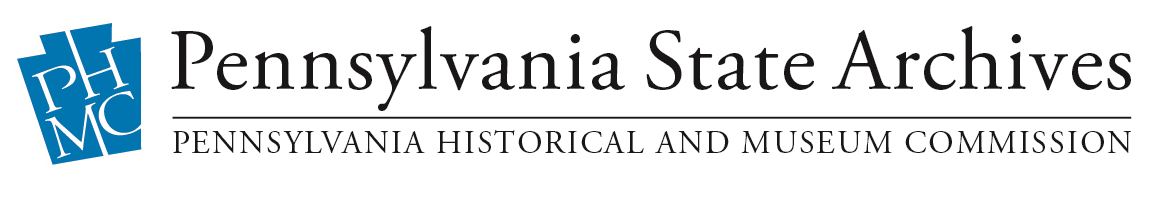 Digitization Process: Applications
Adobe Premiere Pro
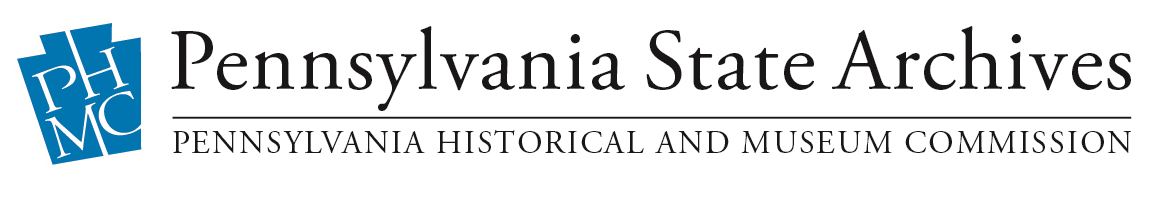 Post-Digitization Processing: VideoBank Digital Asset Management System
Maintained in a partnership with VideoBank and Commonwealth Media Services
VideoBank houses our digitized audio and videos.
MOV file is uploaded into VideoBank through our own application “PHMC Archive”
M4V access file is created during the upload.
Descriptive Metadata
Examples: Series Number, Event, Date, Description, City, County, State, County, Administration, Agency, Individuals Represented, Keywords, Length, Format
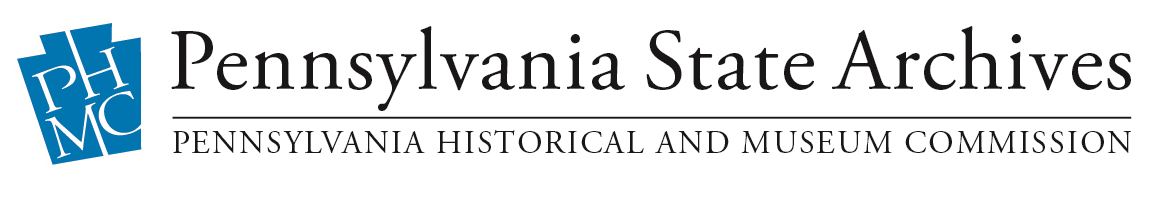 Post-Digitization Processing: VideoBank Digital Asset Management System
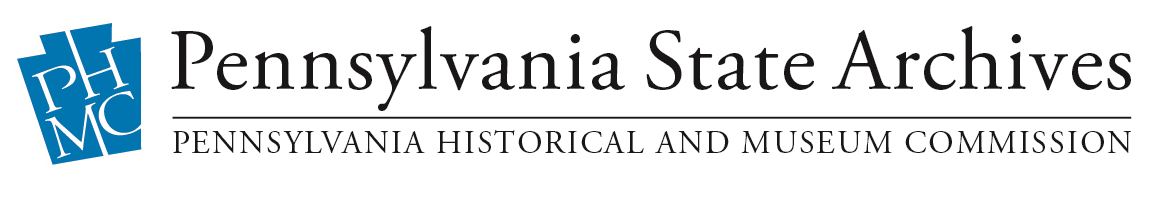 Post-Digitization Processing: VideoBank Digital Asset Management System
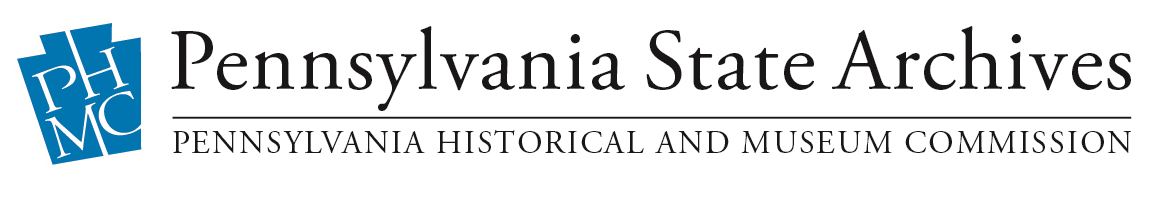 Post-Digitization Processing: VideoBank Digital Asset Management System
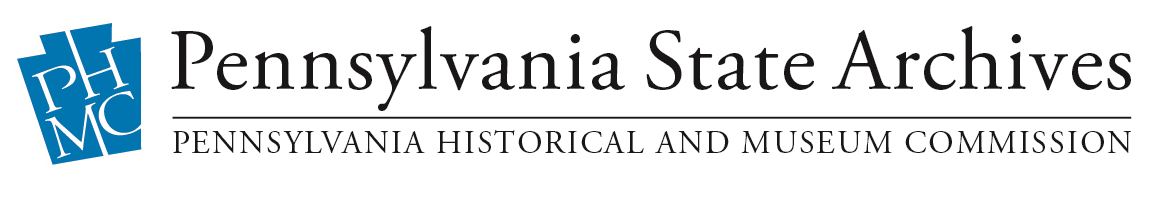 Post-Digitization Processing: VideoBank Digital Asset Management System
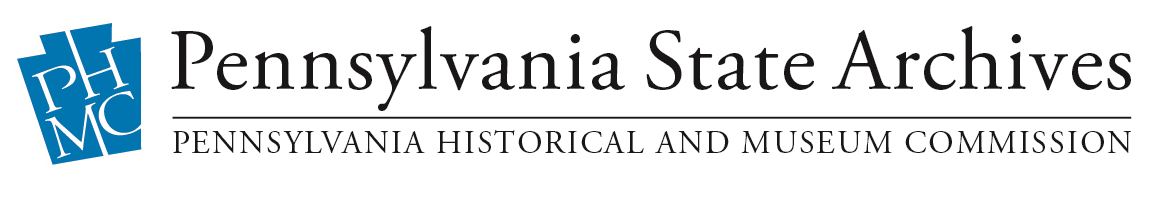 Post-Digitization Processing: VideoBank Digital Asset Management System
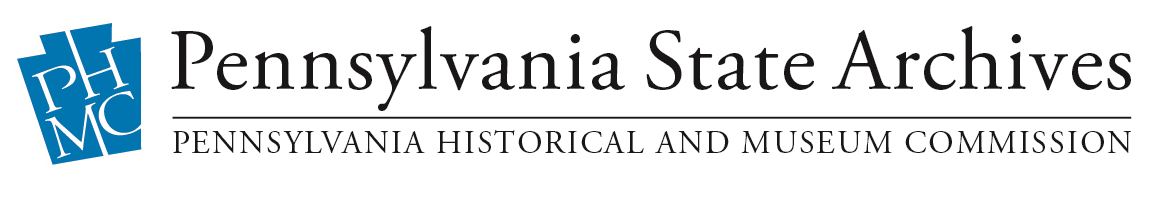 Closing Advice
Partnerships are Important
Attention to Detail
Videos
Descriptive Metadata
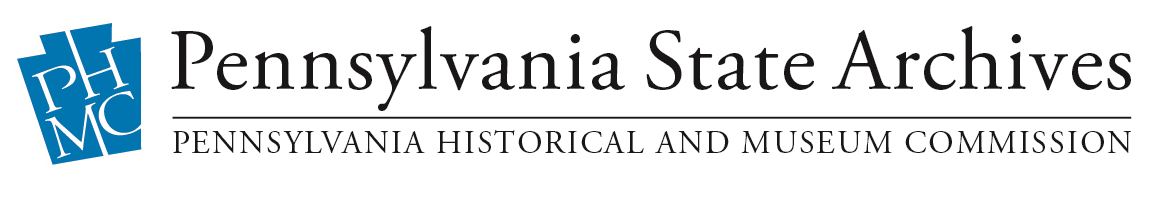 Contact
Wesley Decker
Email: wedecker@pa.gov
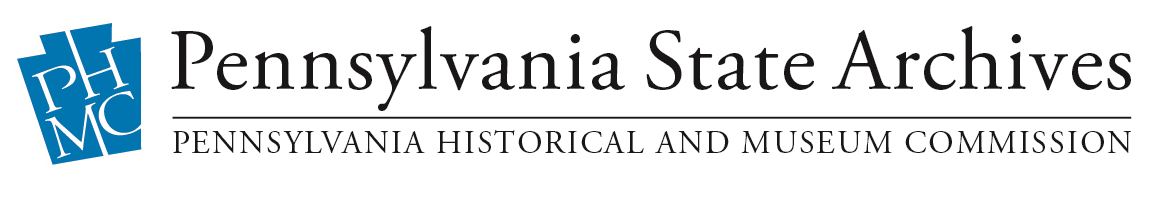 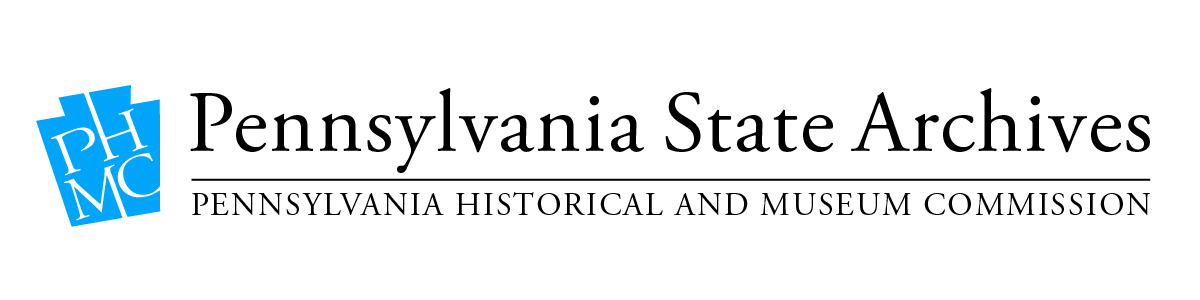 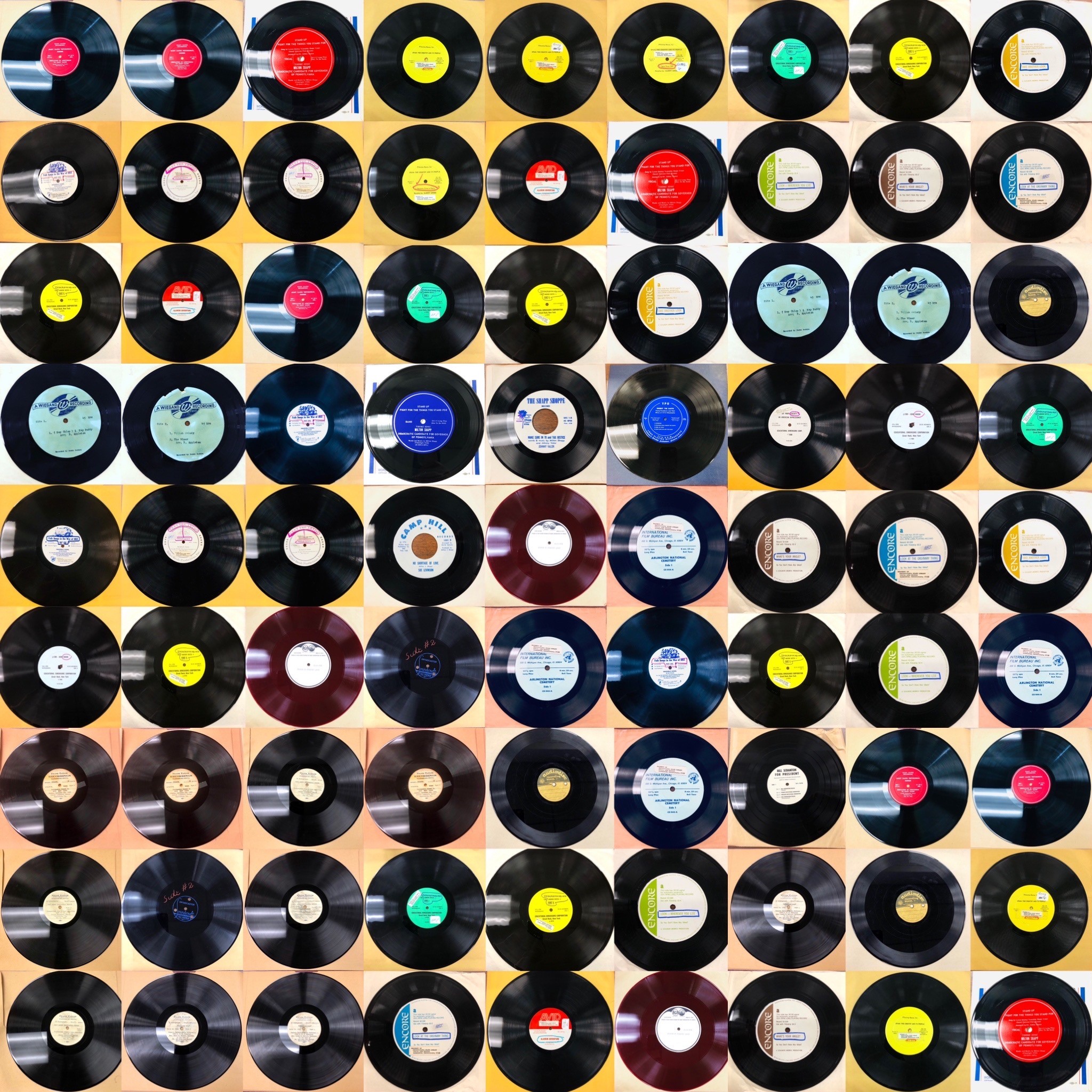 Audiovisual Preservation
Analog Audio Media
Marie Valigorsky
  Archivist
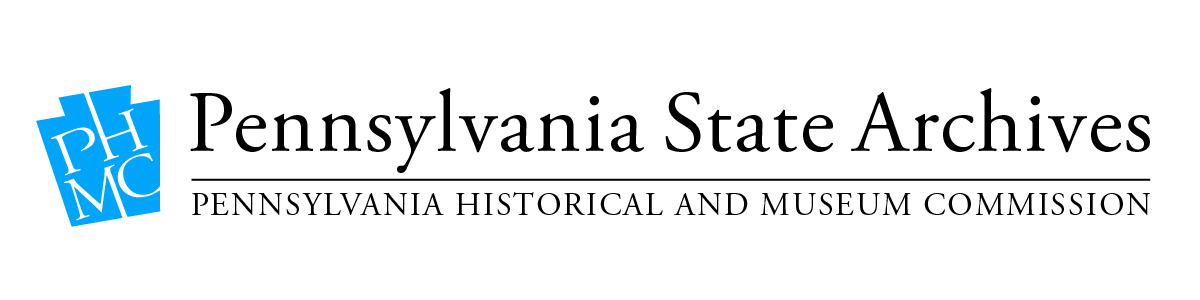 Introduction
Identification & Prioritization of Media for Digitization
Assessment of Physical Media
Analog Audio Formats:  
Audio Tape Reels (magnetic tape)
Audio Cassette Tapes (magnetic tape)
Vinyl Records
Digitization: 
Equipment & Software
Troubleshooting and Tape Repair
Ingesting and Processing Assets with Descriptive Metadata
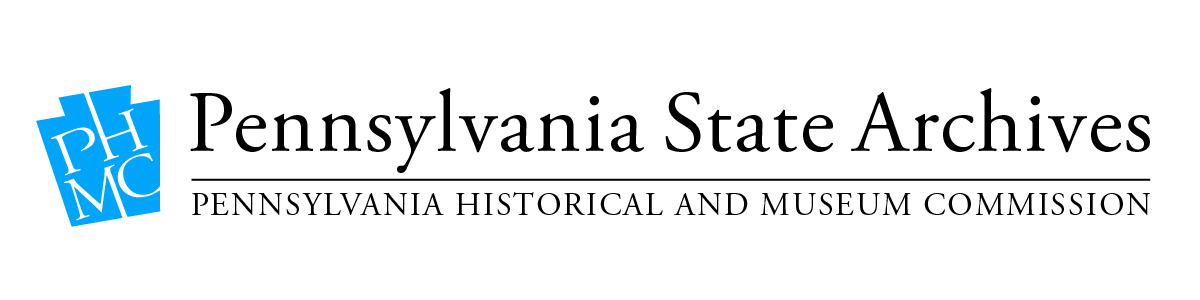 Identification of media in collections
Inventory of media in collections 
PA State Archives has over 80 Record Groups (Government Records), and over 500 Manuscript Groups (Non-government Records)
Inventory includes:
Record title/description
Record Group or Manuscript Group Series number
Container’s description, location and barcode number
Media Type format: Size, Speed, Length
Generation;  Copyright or Confidential
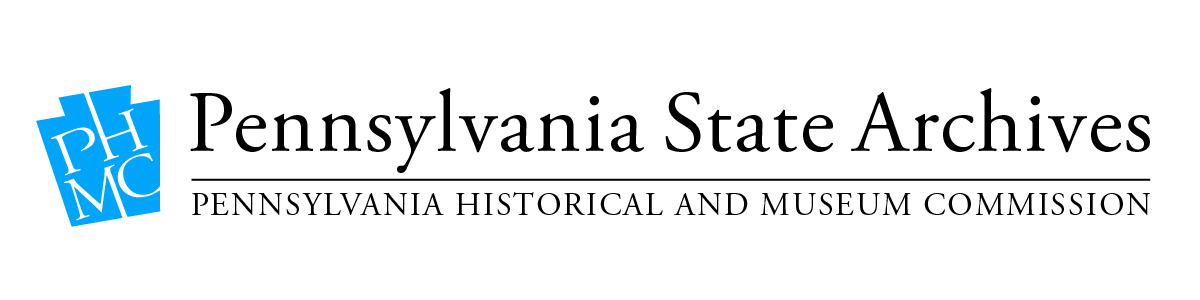 Prioritizing media for digitization
Magnetic tape degradation - tape reels and cassettes
 Sticky shed syndrome, mold, vinegar syndrome
Vinyl records - stable media format
   Storage - store all analog audio formats vertically
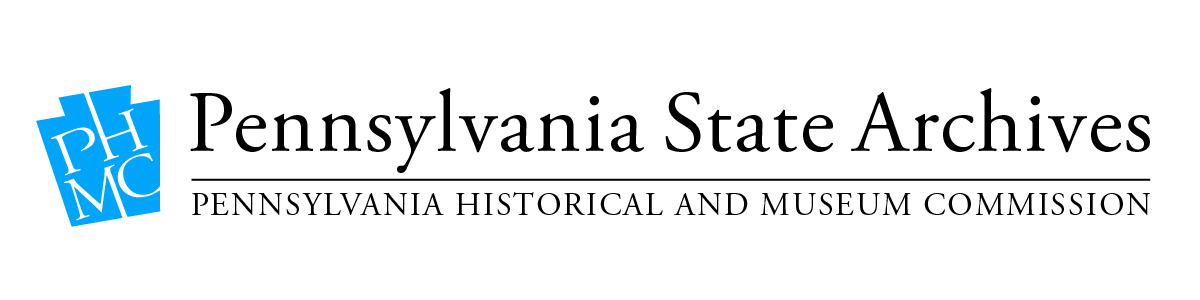 Assessment of audio media
Assess and inventory the type and quantity of audio media in containers
Content, date, speed, length, and other details about the recording
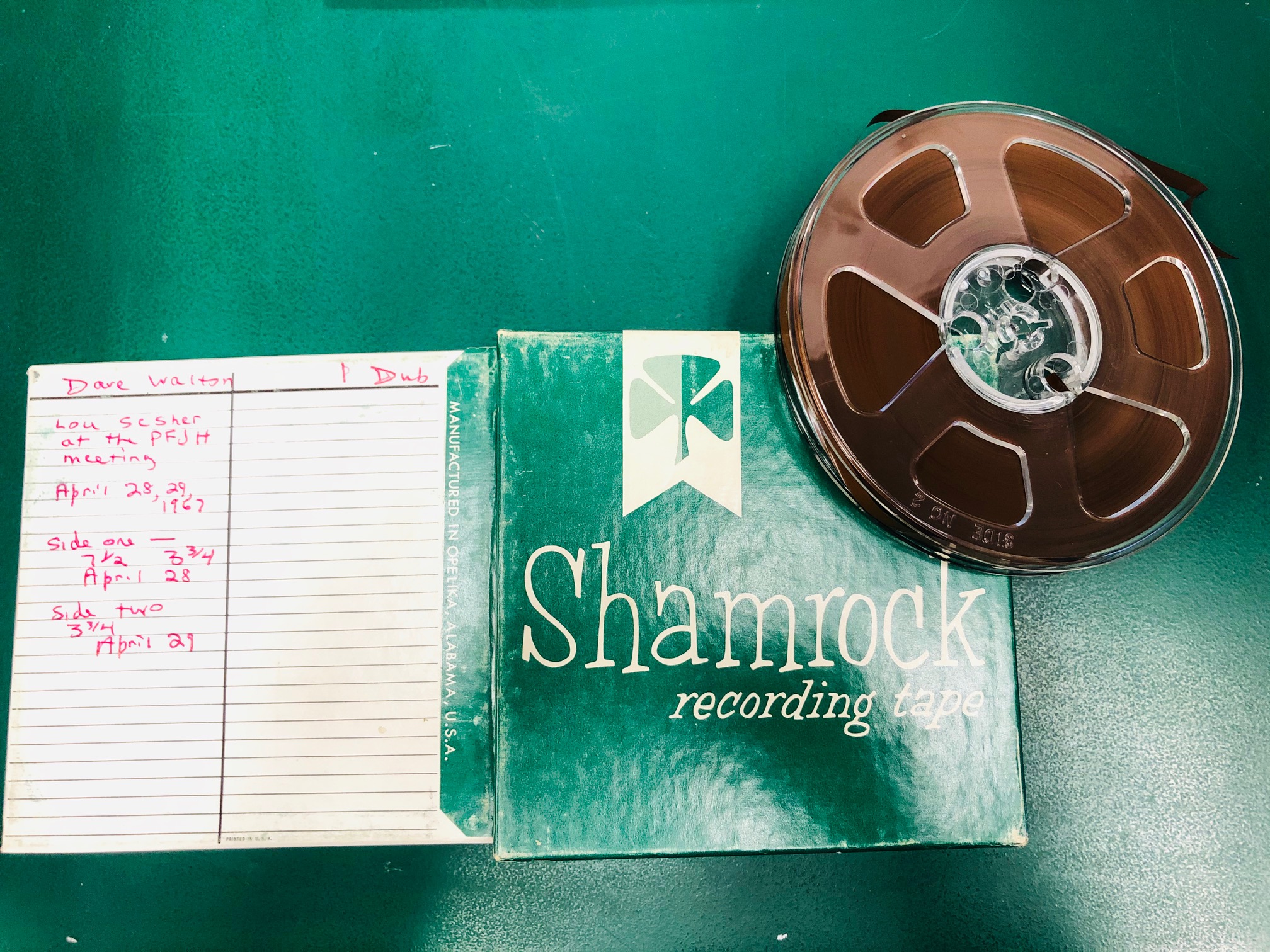 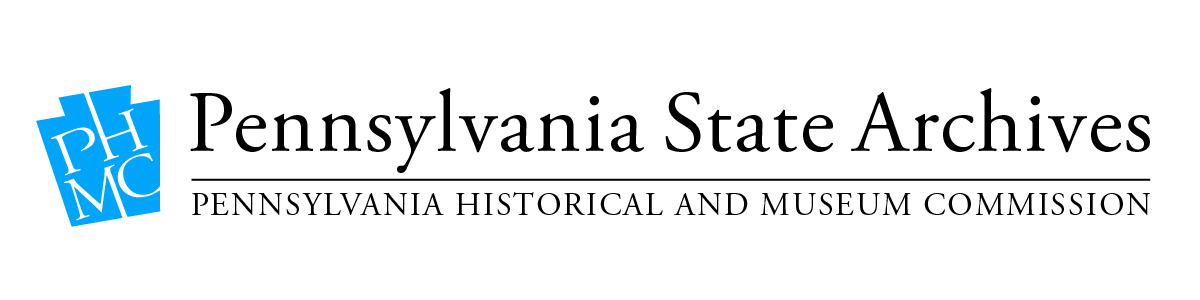 Reel-to-reel audio tapeOral History interview with Lou Sesher at the PFJH Meeting
Oral History interview conducted by Dave Walton with interviewee Lou Sesher on April 28-29, 1967

Side 1: Tape speed starts at 7.5 IPS and changes to 3.75 IPS 
Side 2: Tape speed is recorded at 3.75 IPS
Dates, Content, and Speed of tape are specified
“1 Dub”
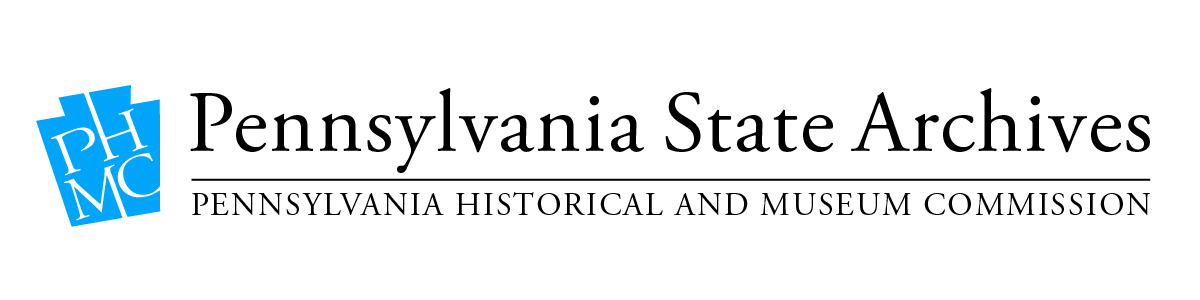 Audio cassette tapes
Oral history interview: Corinne Krause's interview with former Governor Milton Shapp on February 12, 1979   
(Milton Shapp’s copy of the interview)
Bicentennial Speeches at Independence Hall Side 1 : Milton Shapp’s copy
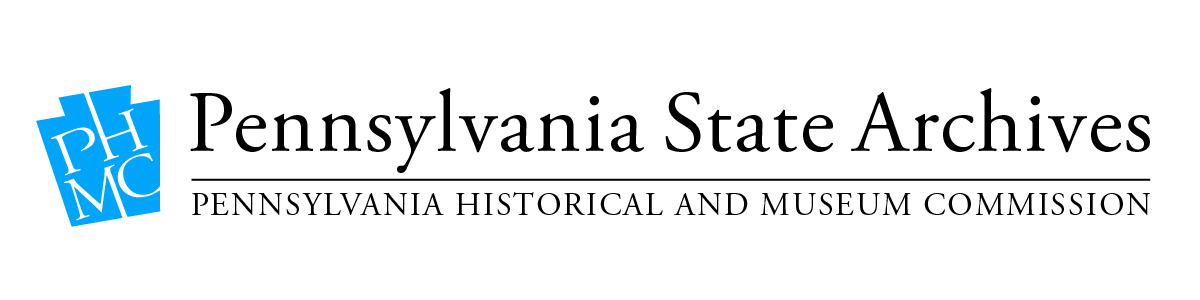 Vinyl records, LP’s, phonographs
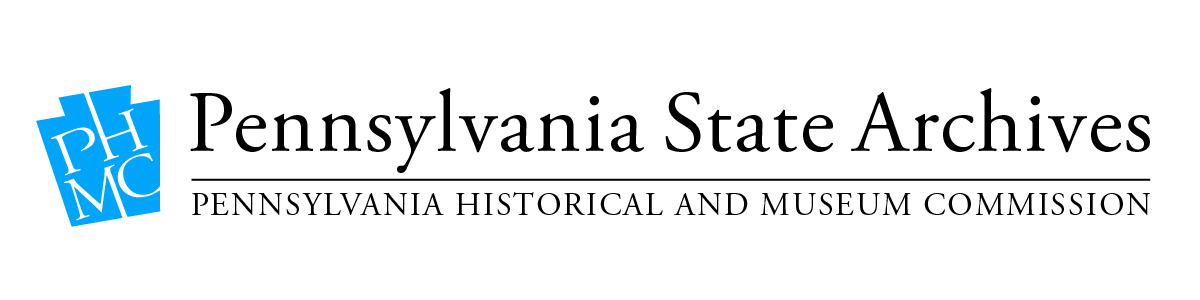 Record Group 13.204
Pennsylvania Historical and Museum Commission’s Division of Pennsylvania Folklore, Audio Records, 
1946-1950
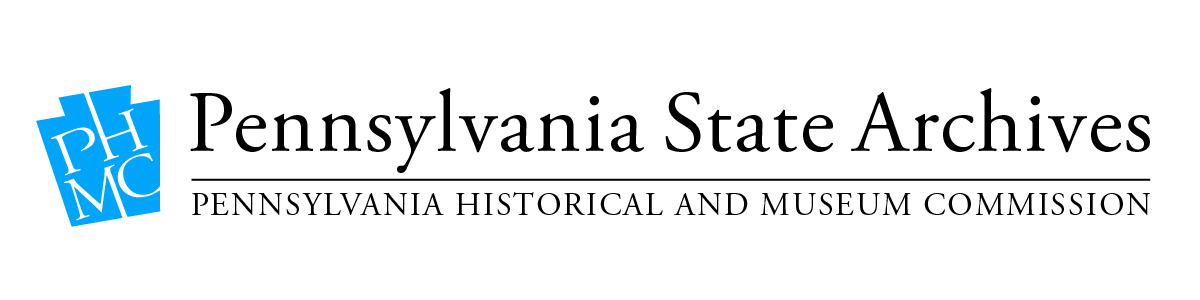 “Jorlai” Record Player
Used for playback and digitizing at the Archives
Uses a USB cable to connect to the computer for the audio connection
Plays 33 ⅓, 45 and 78 RPM records
Has a built-in Bluetooth receiver
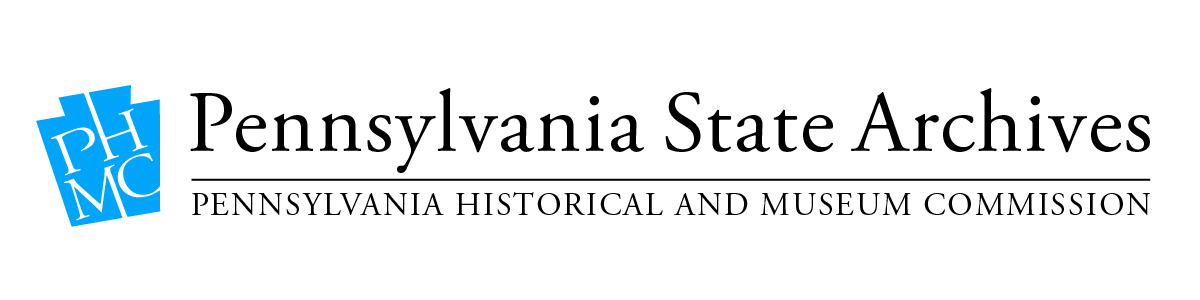 Tascam CD-A580 + Focusrite + cable
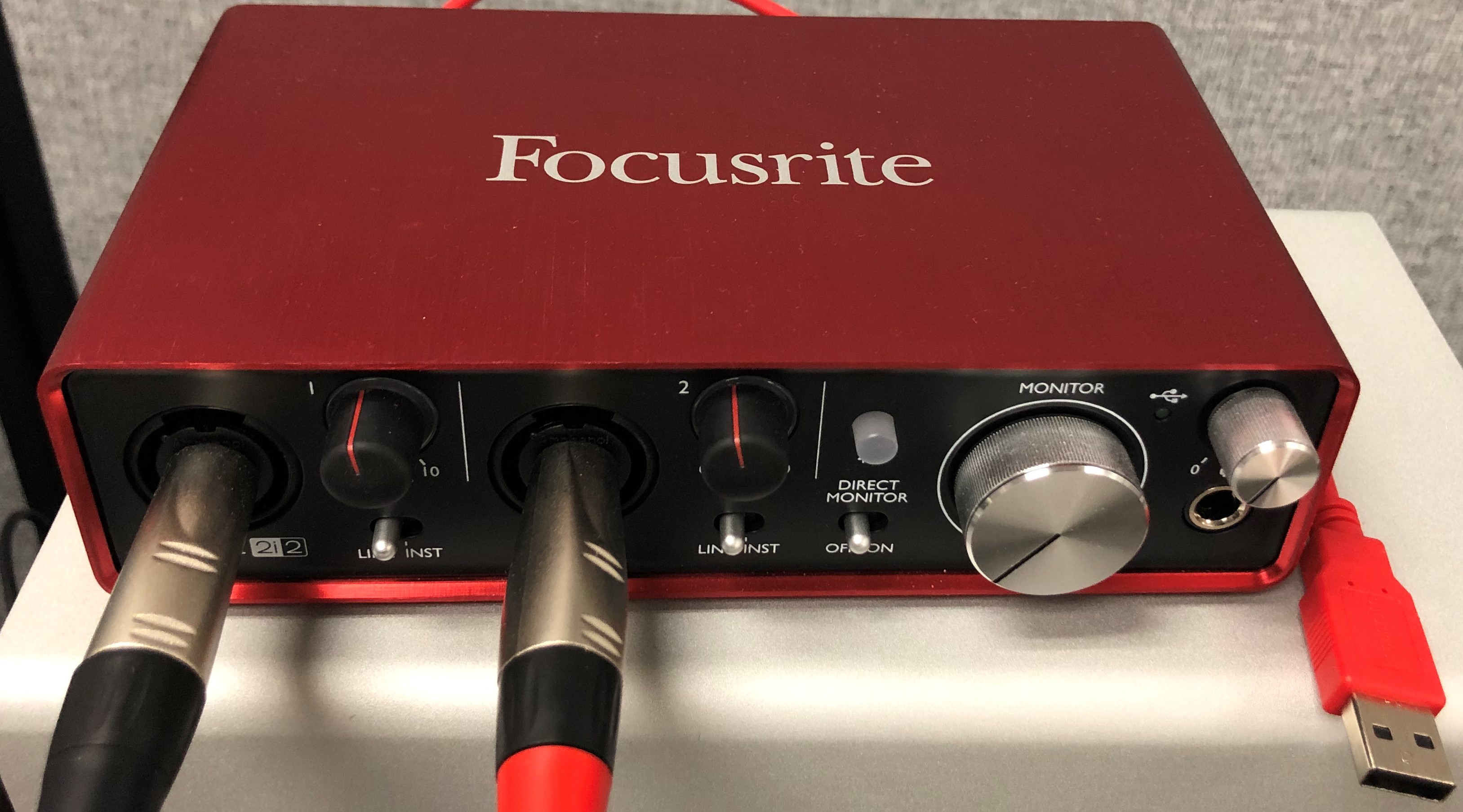 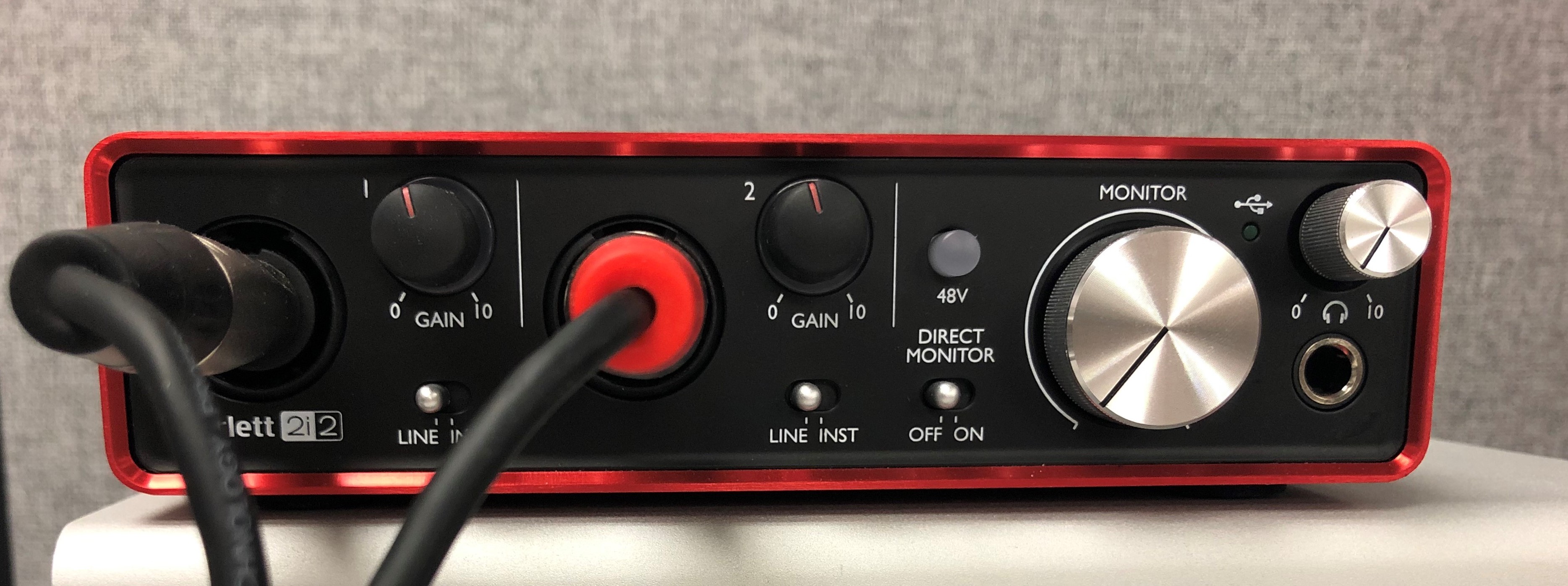 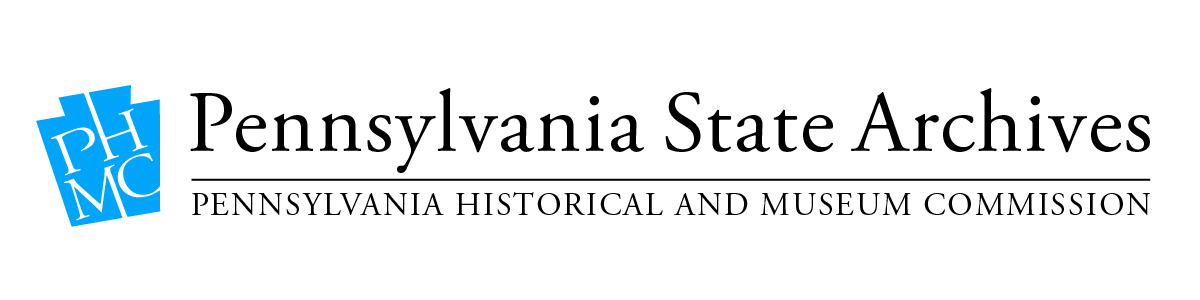 Tascam ¼” 2-Track Recorder (BR-20)  reel-to-reel player
RCA to  ¼” cable to connect the Tascam outputs to the Focusrite inputs 
Use with the Focusrite interface
Two speeds, high and low (7.5 and 3.75 IPS)
Use an empty take-up reel while recording
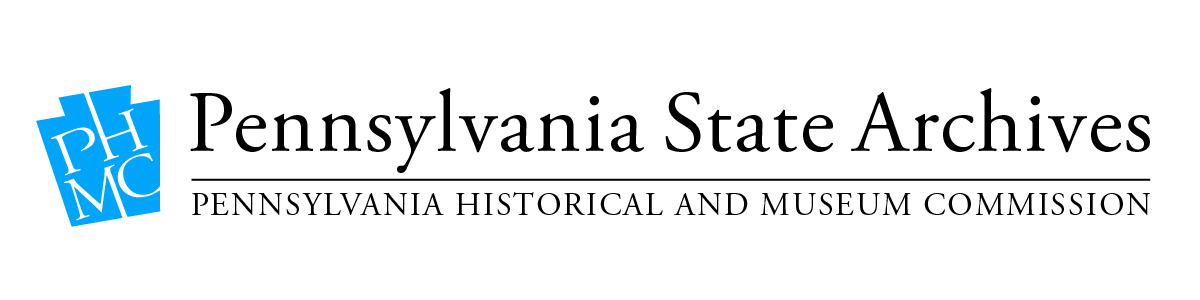 Tascam ¼” 2-Track Recorder (BR-20)  reel-to-reel player
front
back
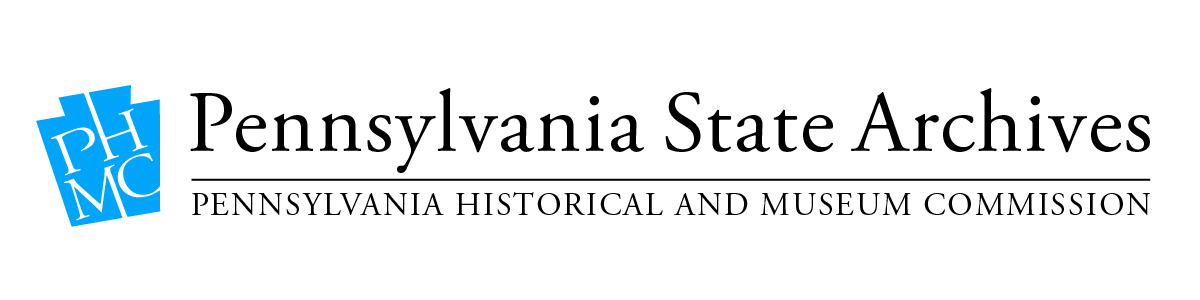 Reel-to-reel Track Formats:          Half-Track Stereo (2-track stereo)
https://www.youtube.com/watch?v=zxEgS8V8-ho
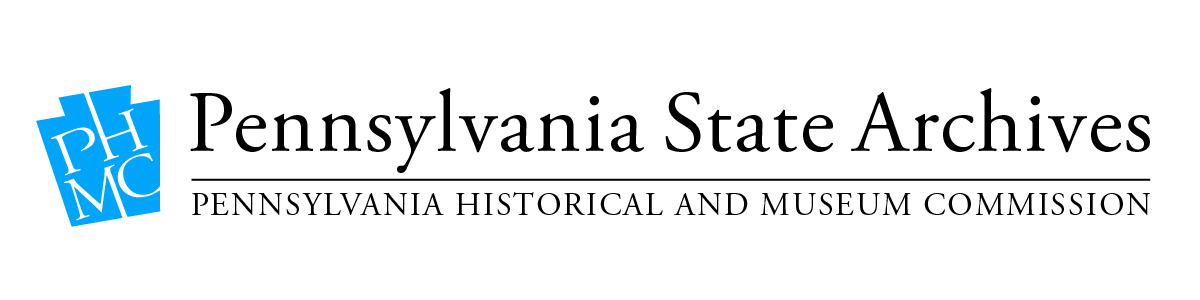 Quarter-Track and Monoaural
Mono-track as compared to Half-Track
Quarter-track creates two sets of stereo/dual mono tracks – one pair on each “side” of a ¼” tape, essentially 4 tracks but used in pairs as opposed to all 4 tracks in one direction.
L
R
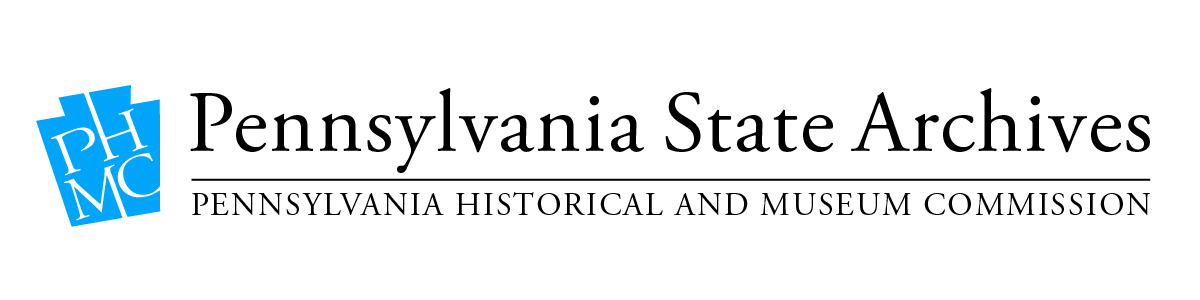 Tape repair
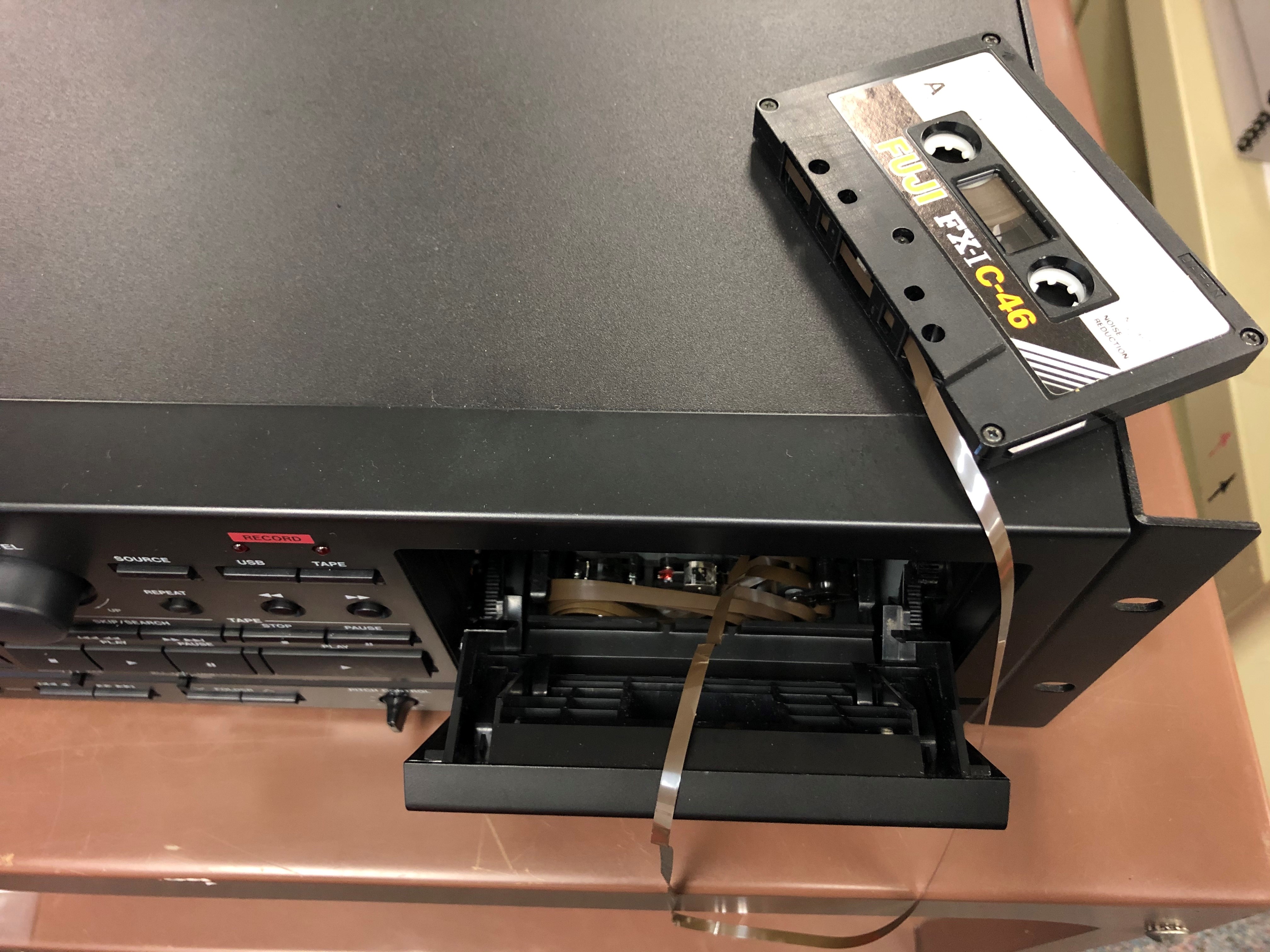 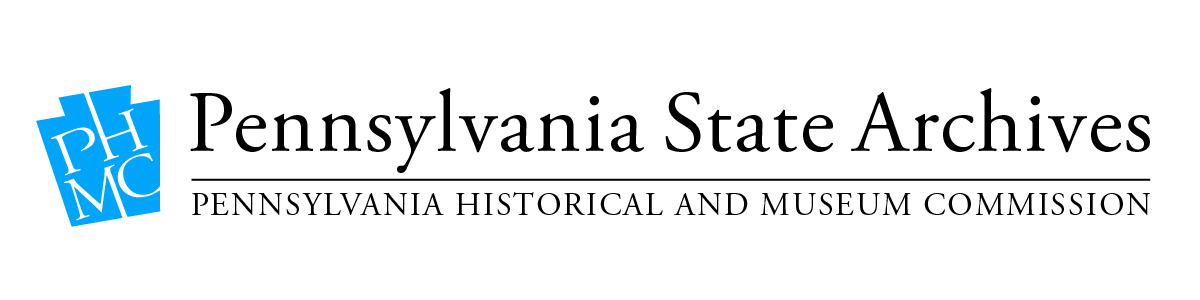 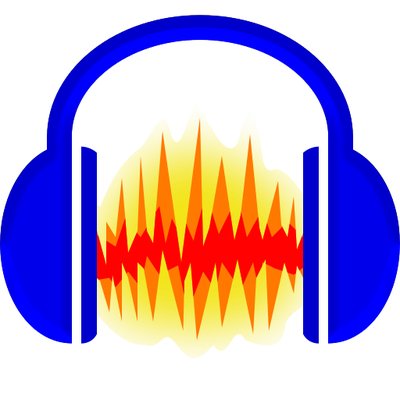 Audacity software  open source, free
Ingesting into VideoBank
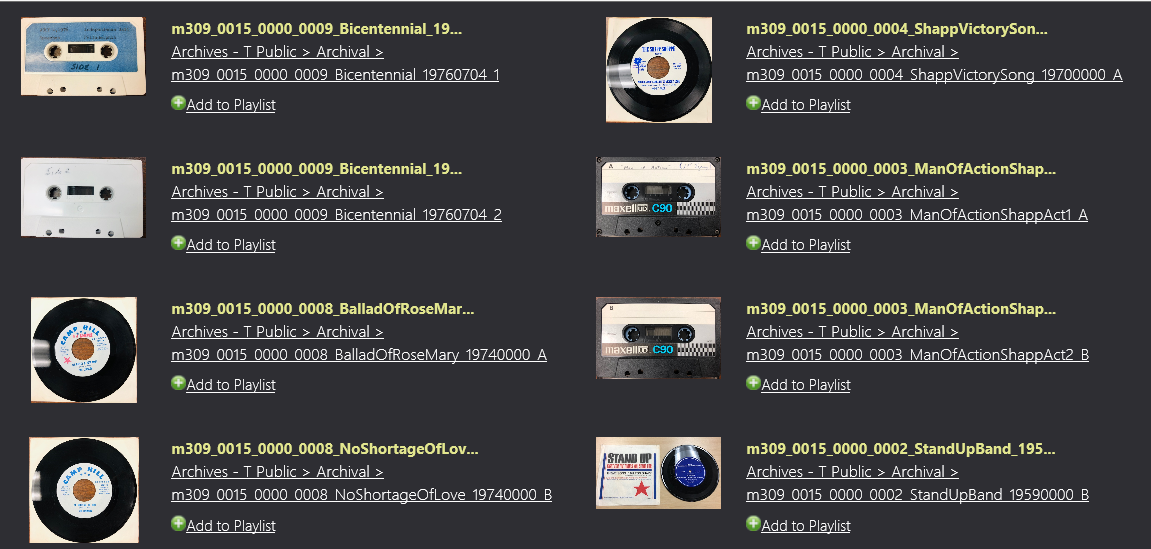 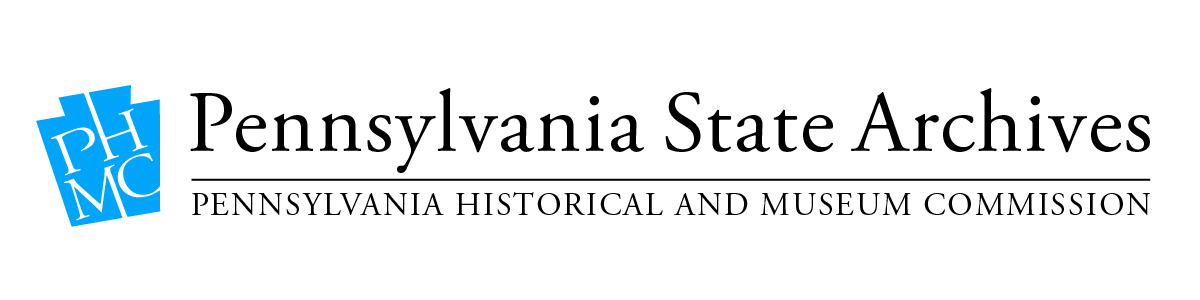 Processing descriptive metadata in VideoBank
Processing descriptive metadata in VideoBank
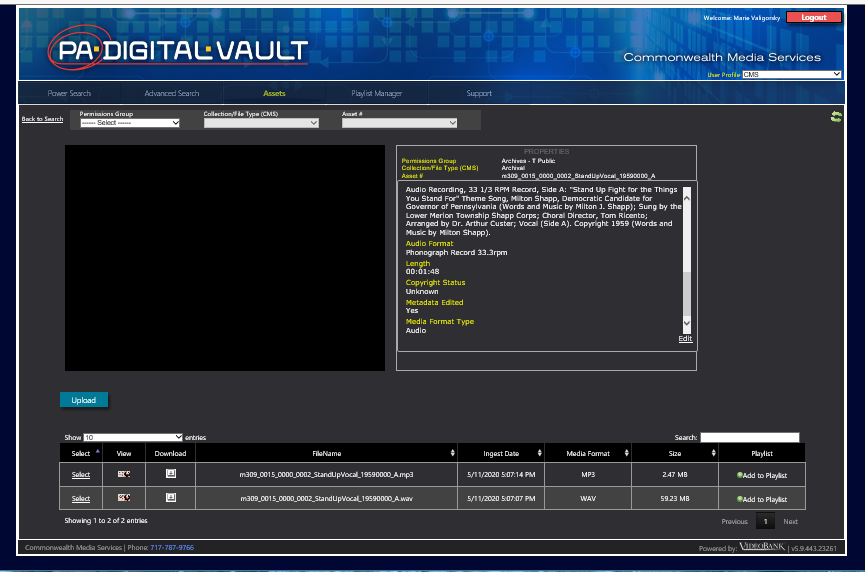 Thank you!                Email: mvaligorsk@pa.gov
Resources: 

ARSC Guide to Audio Preservationhttps://clir.wordpress.clir.org/wp-content/uploads/sites/6/pub164.pdf

ARSC Audiotape Tutorial: Common Track Formats for Quarter-Inch Magnetic Tape 
https://www.youtube.com/watch?v=zxEgS8V8-ho

AVCC at AVPreserve 
https://www.weareavp.com/products/avcc

Audacity
https://www.audacityteam.org/
Questions & Comments
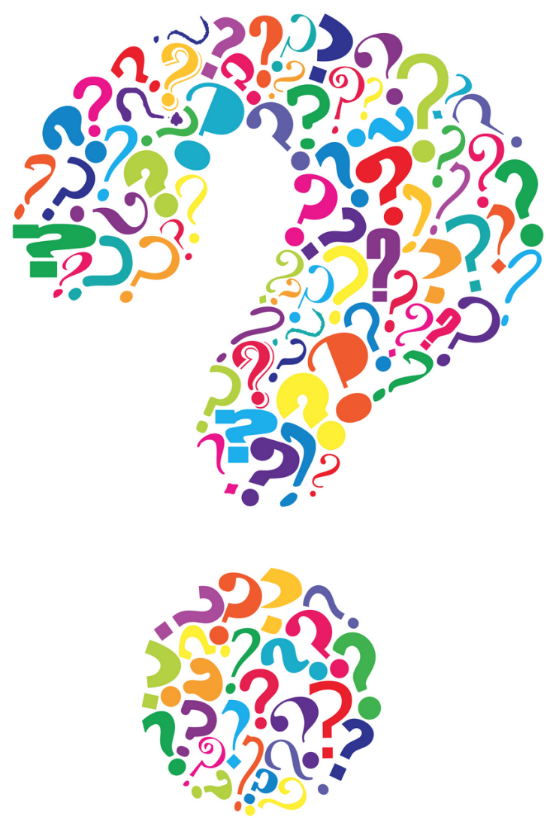 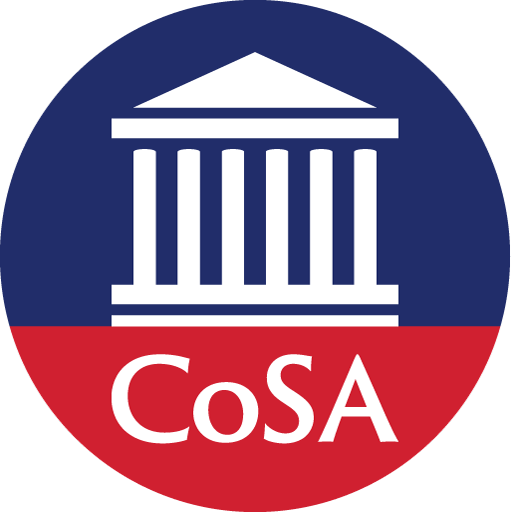 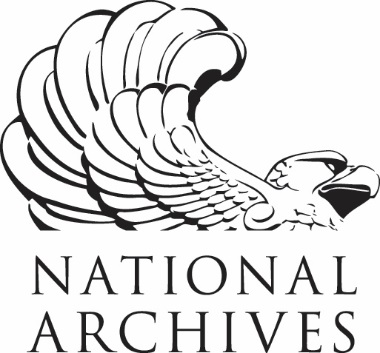 News from NARA
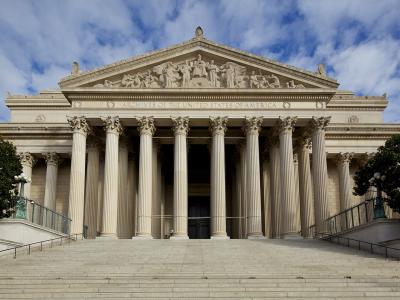 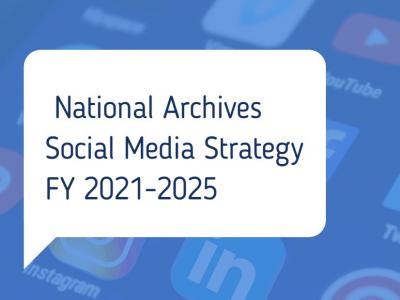 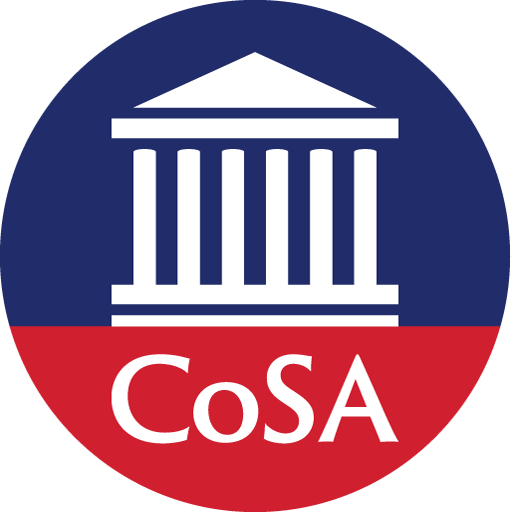 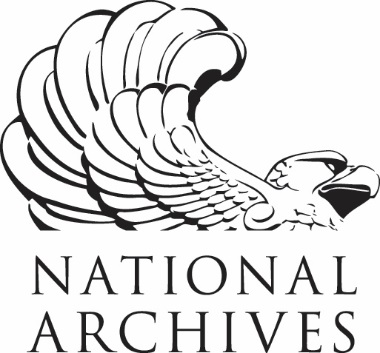 https://www.archives.gov/news
Upcoming Webinars
State Electronic Records Initiative (SERI) Webinar
October 13: Home is Where the Records Are: Managing Records in a Teleworking World
For registration: https://www.statearchivists.org/programs/state-electronic-records-initiative/seri-webinars/

CoSA Member Webinars
October 22:  State Archives Showcase - California & Louisiana
November 19:  State Archives Showcase - Utah & District of Columbia
For registration: https://www.statearchivists.org/programs/cosa-webinar-series/
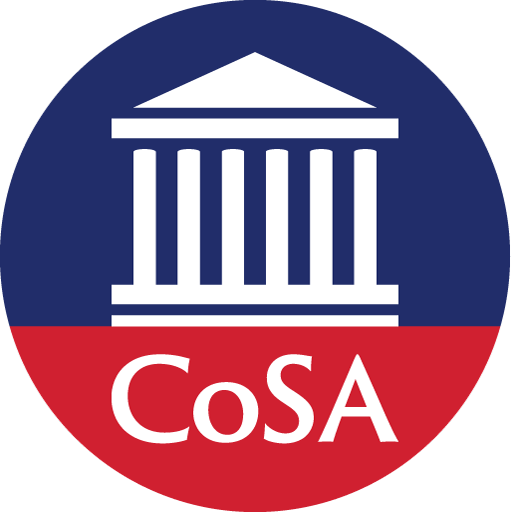 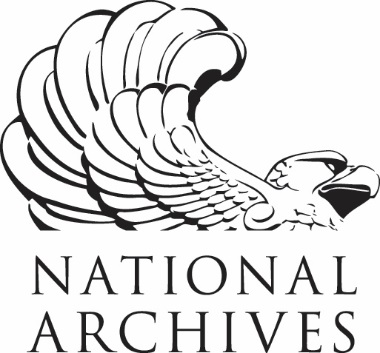 2020 Electronic Records DayOctober 9, 2020
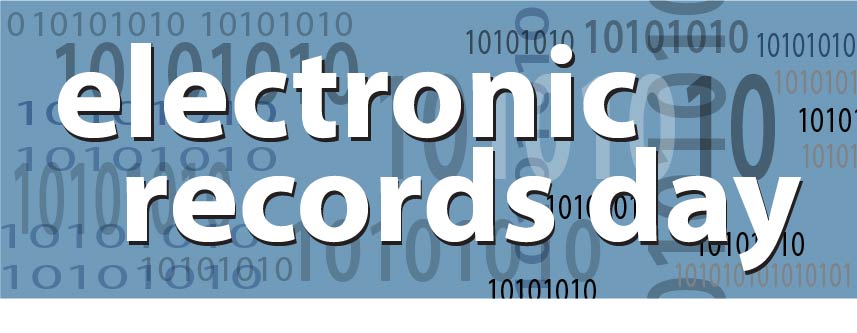 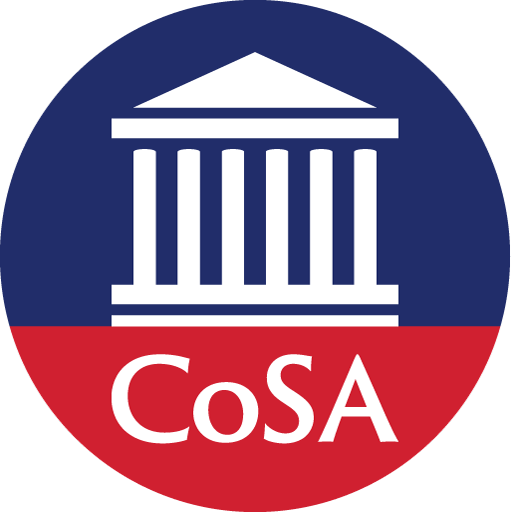 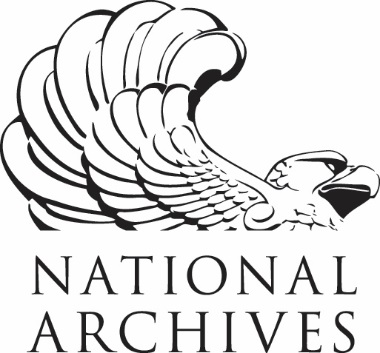 Webinar Evaluation
We really do appreciate your feedback!



When you exit the webinar, you will automatically be taken to an online webinar evaluation. Please take a few minutes to complete the survey and help us plan future webinars.
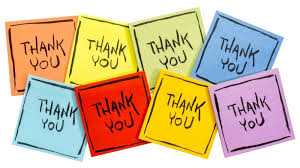 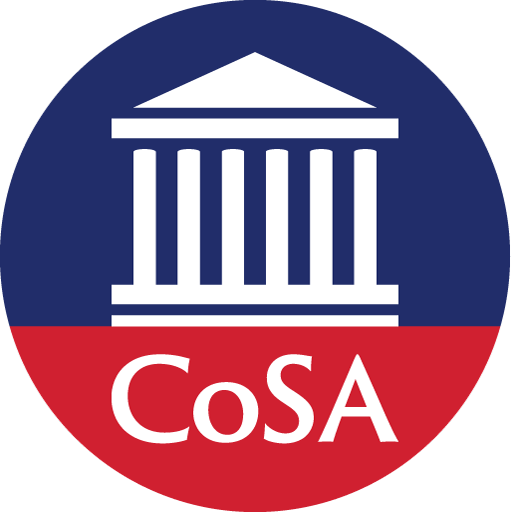 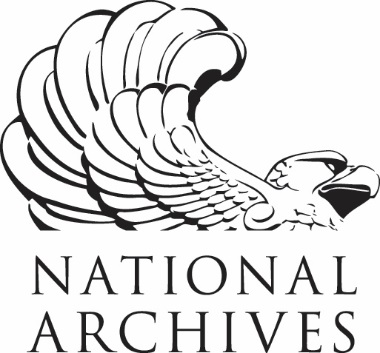